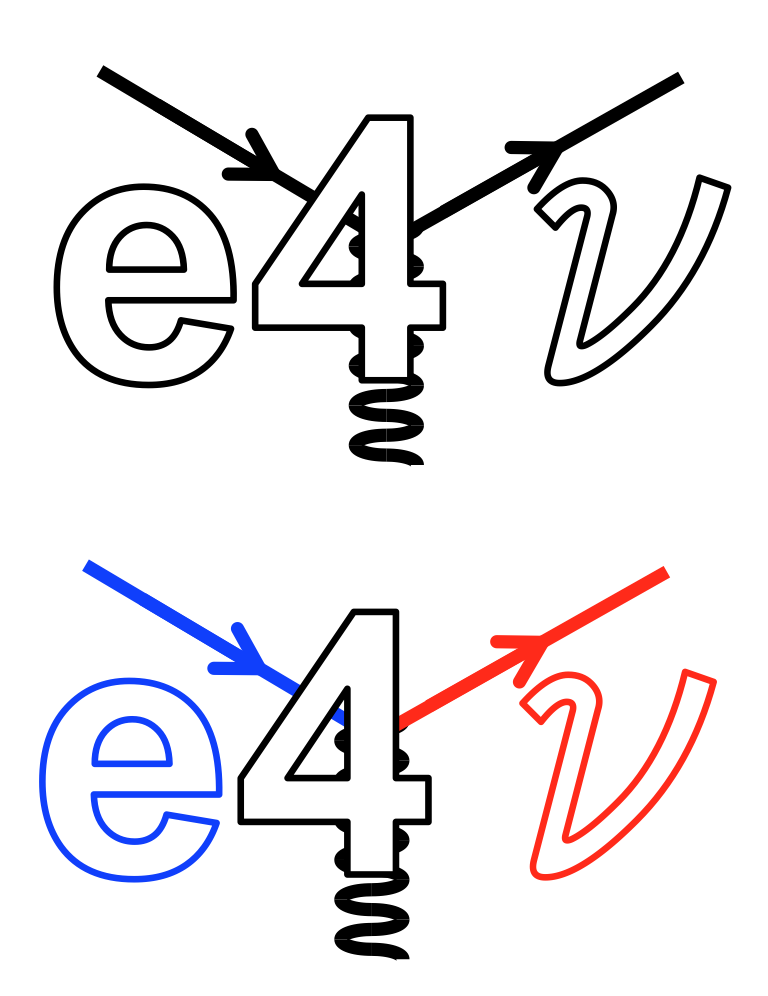 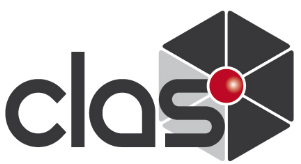 Rhidian Williams

April 6th , 2023
Rhidian Williams
April 6th, 2023 	      1/15
Deep Underground Neutrino Experiment (DUNE)
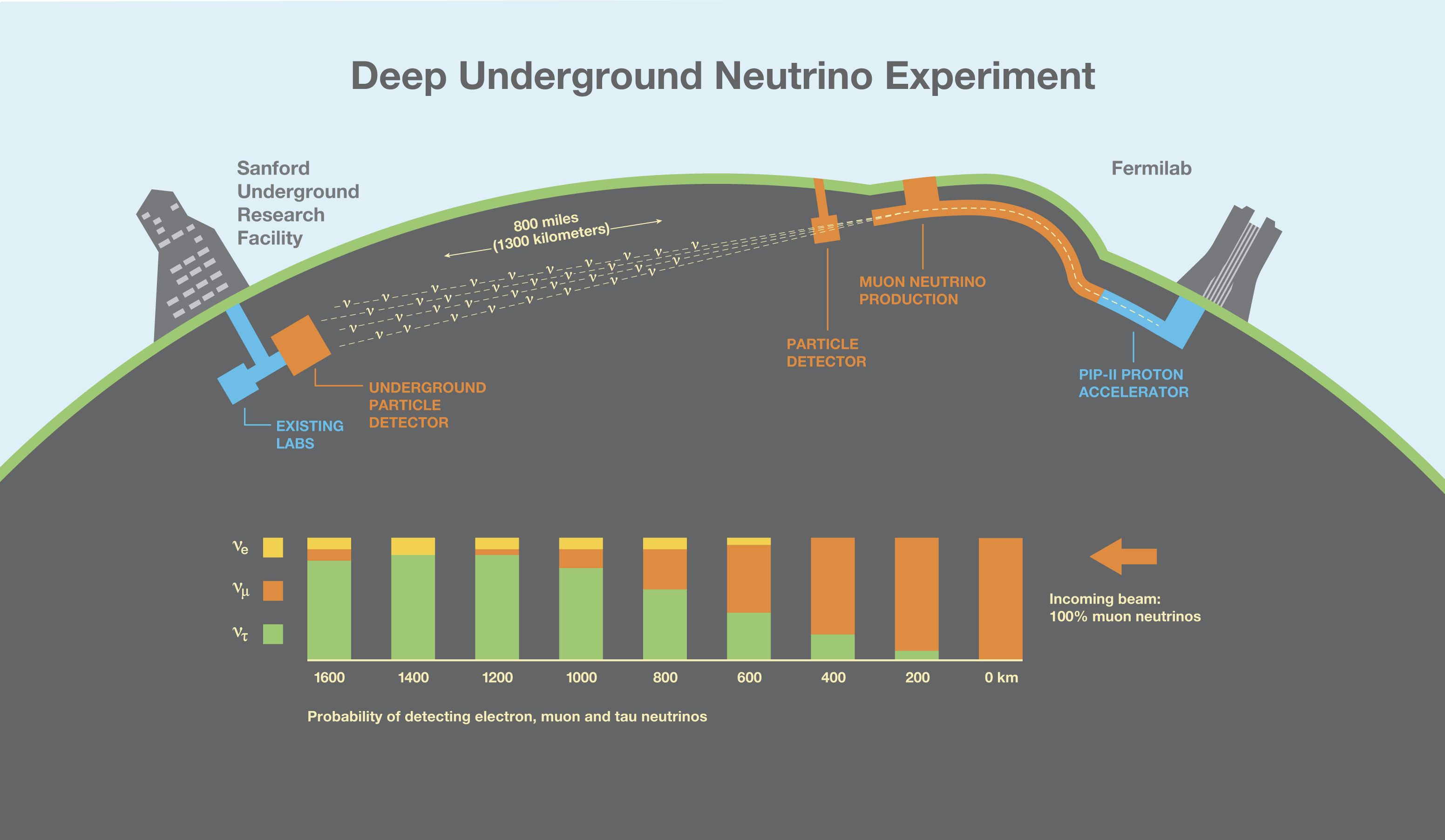 Rhidian Williams
April 6th, 2023 	      2/15
Sanford Underground Research Facility (SURF)
What is the initial beam energy?
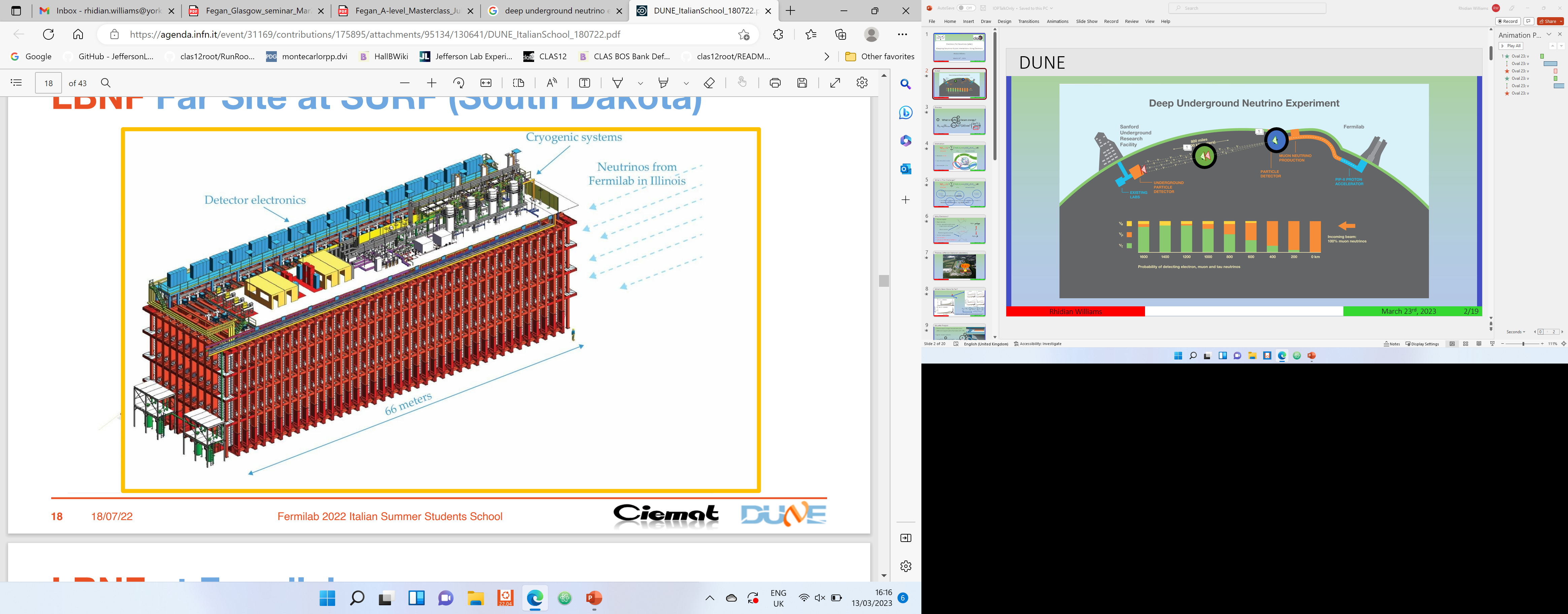 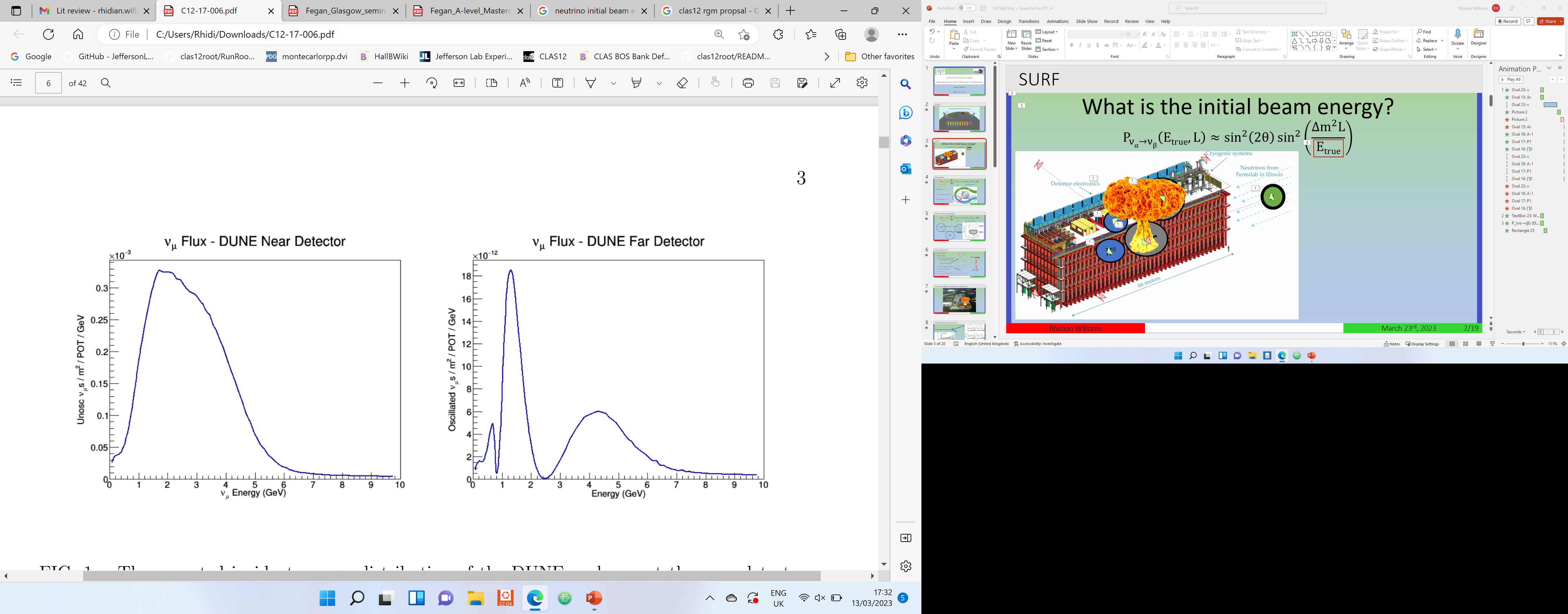 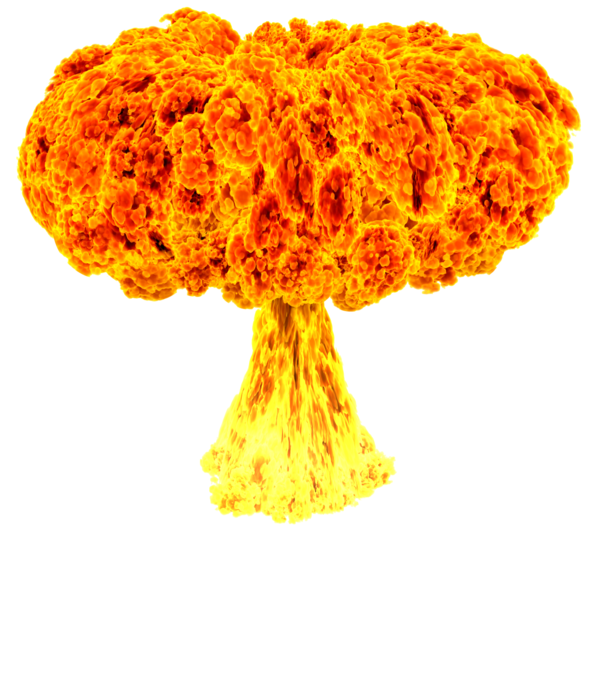 A-1
P1
Ar
∏0
Rhidian Williams
April 6th, 2023 	      3/15
Motivation
Interaction Model
Measured
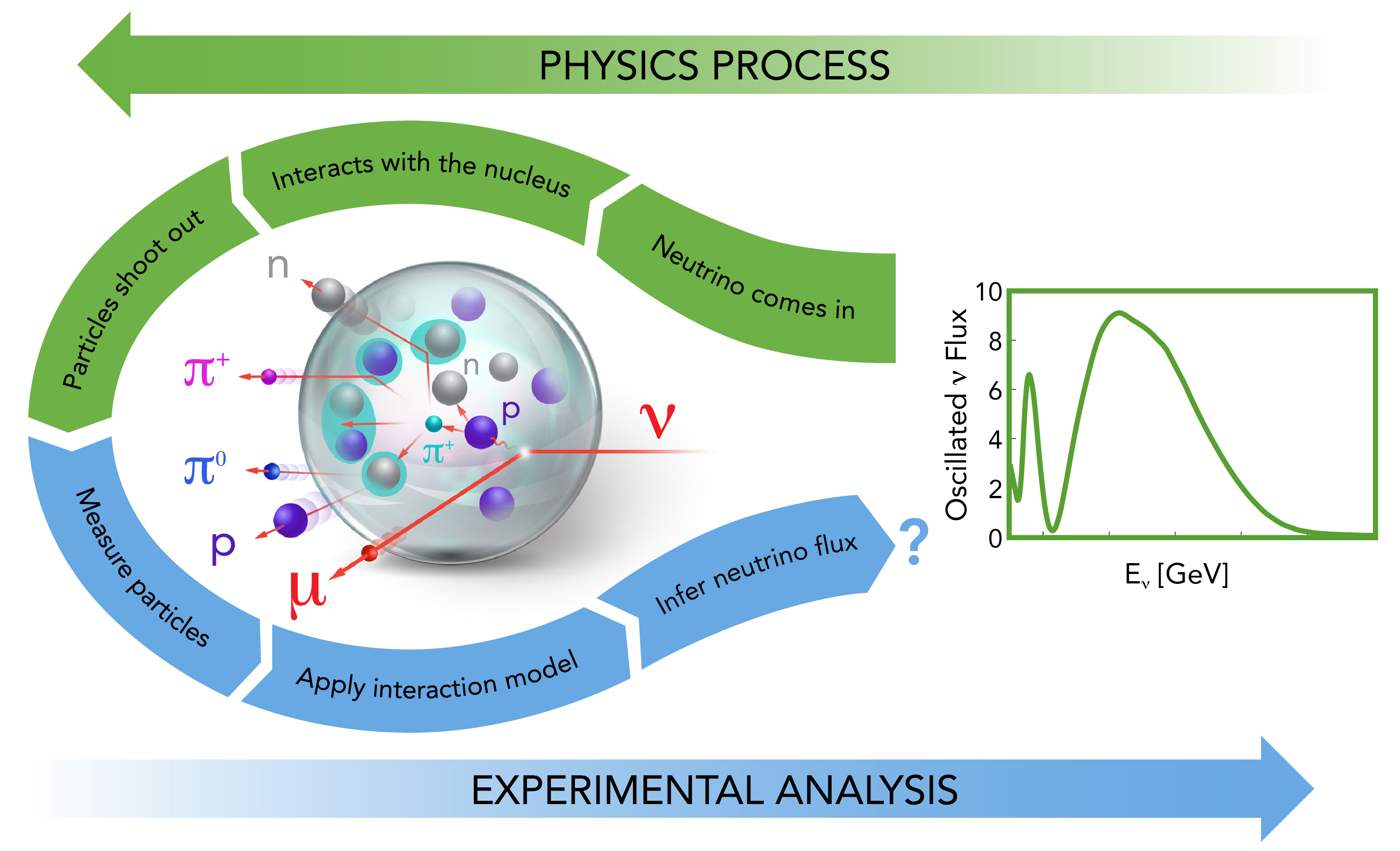 Rhidian Williams
April 6th, 2023 	      4/15
What Is The Challenge?
Interaction Model
Measured
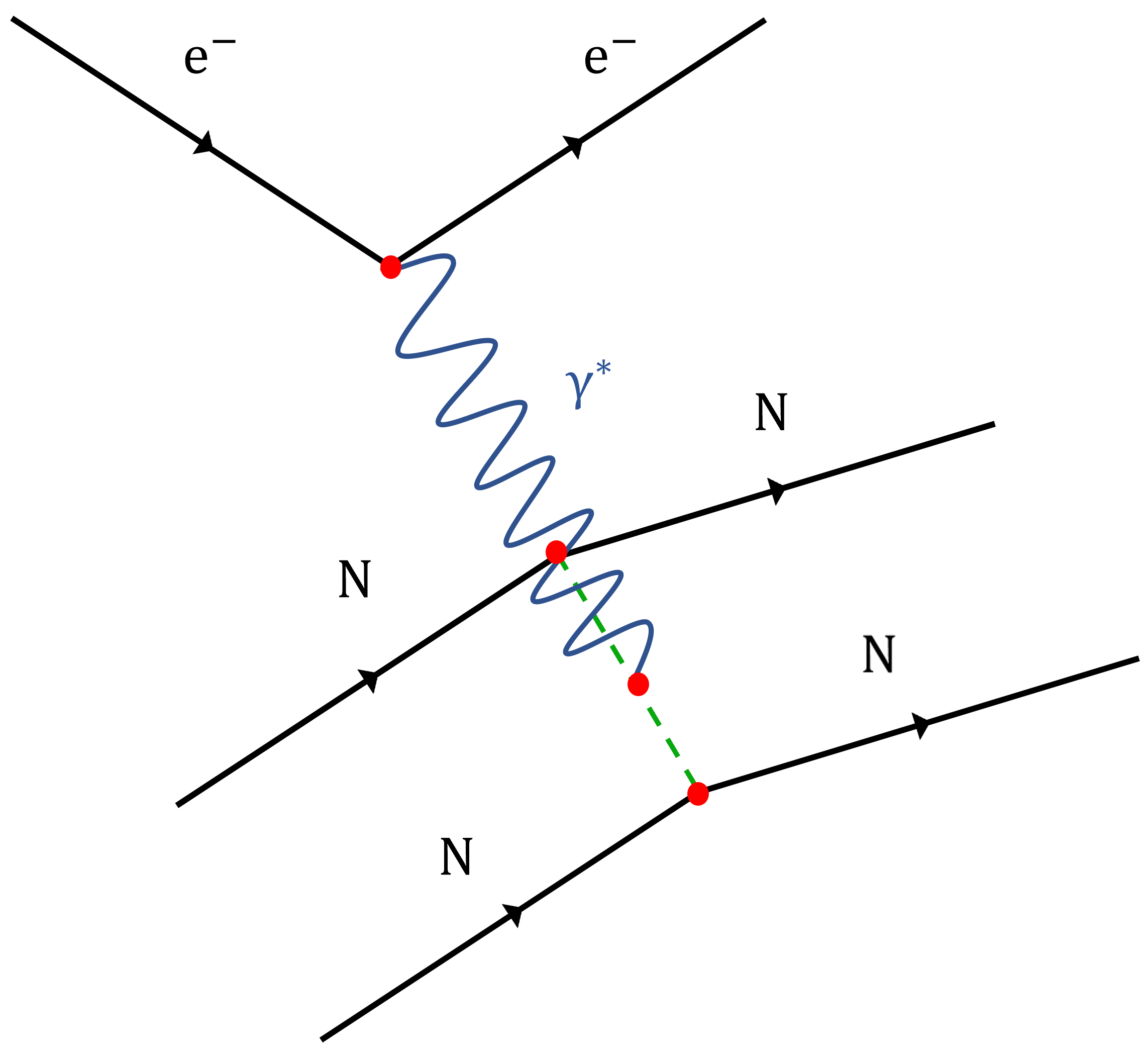 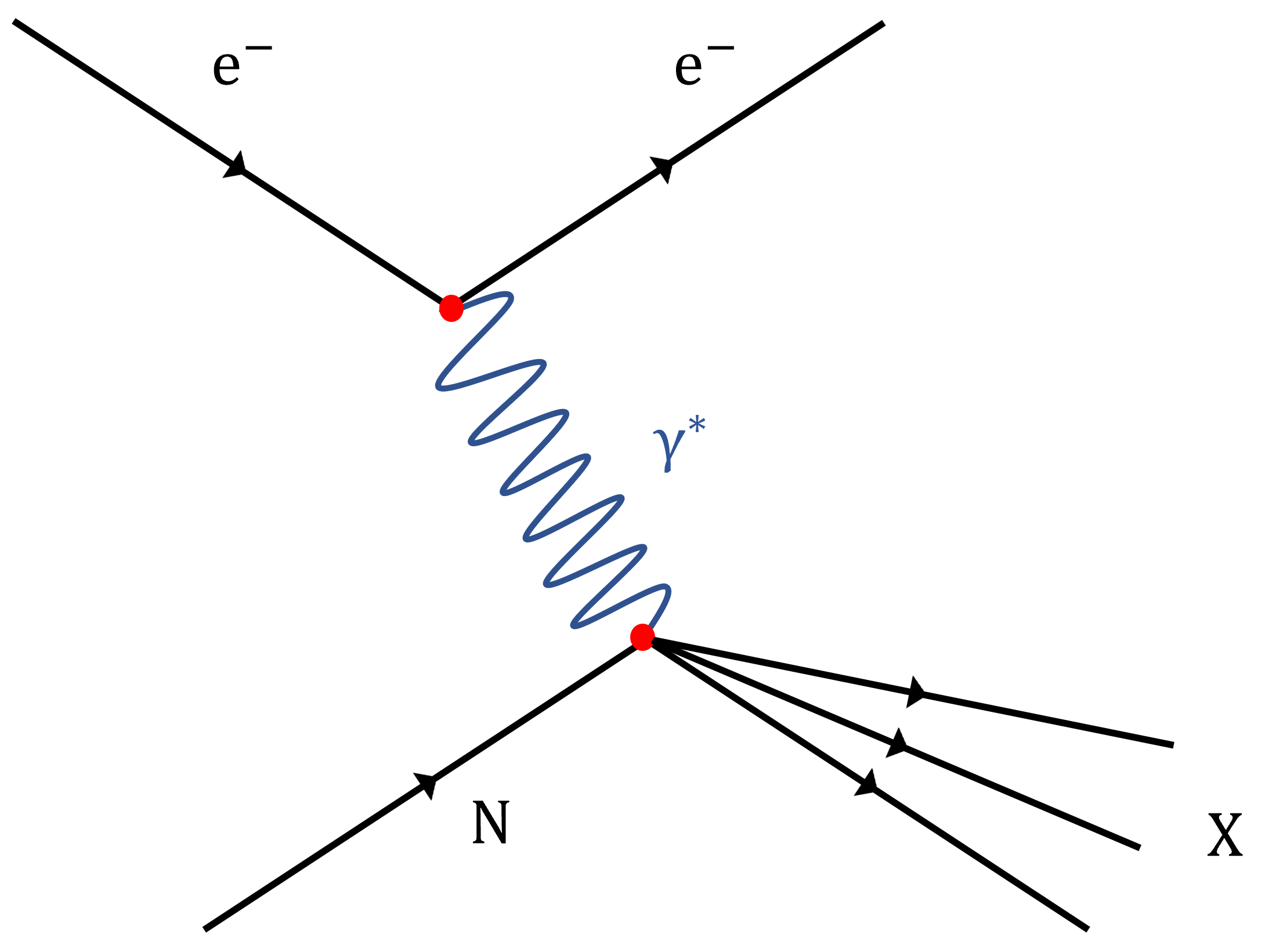 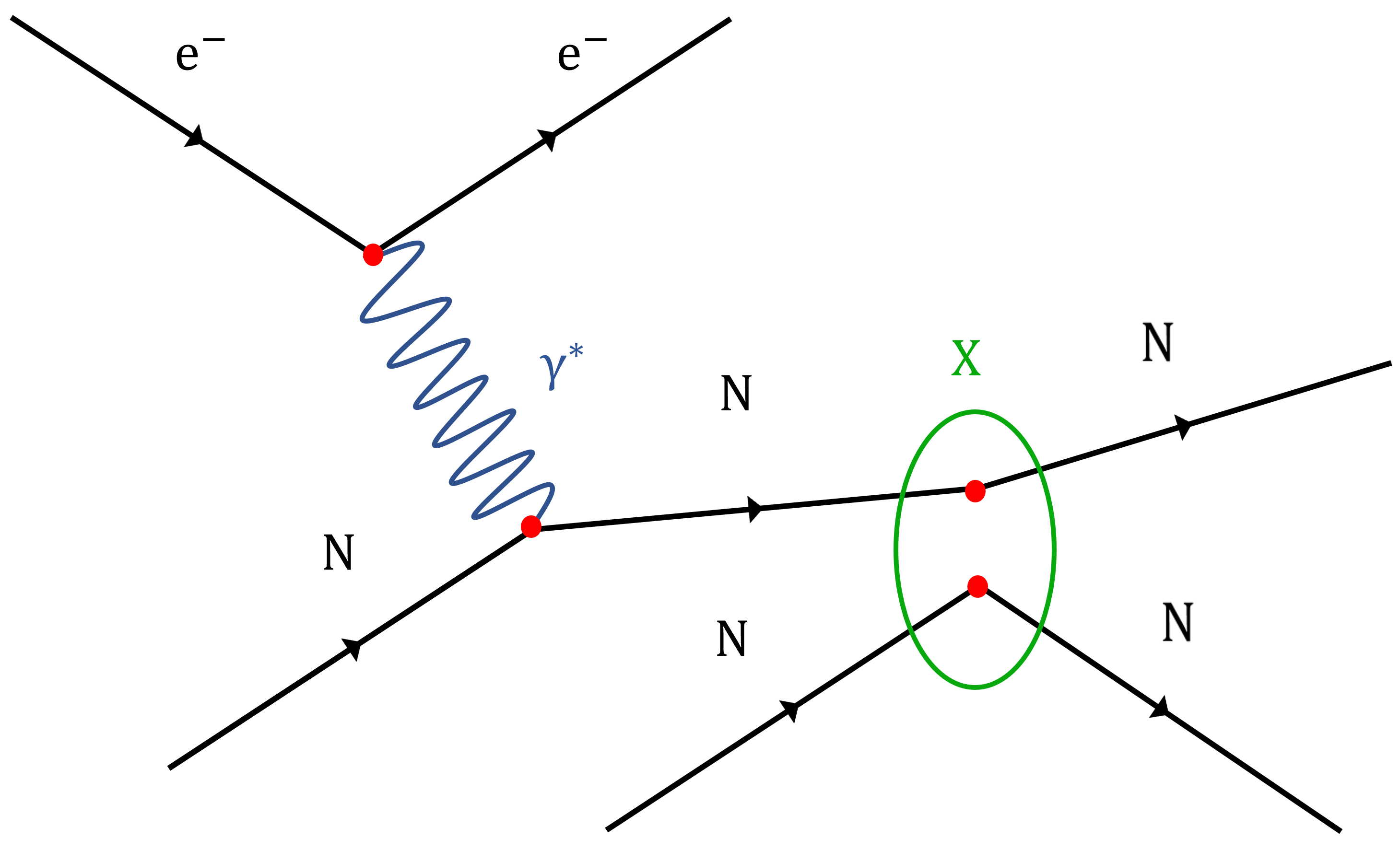 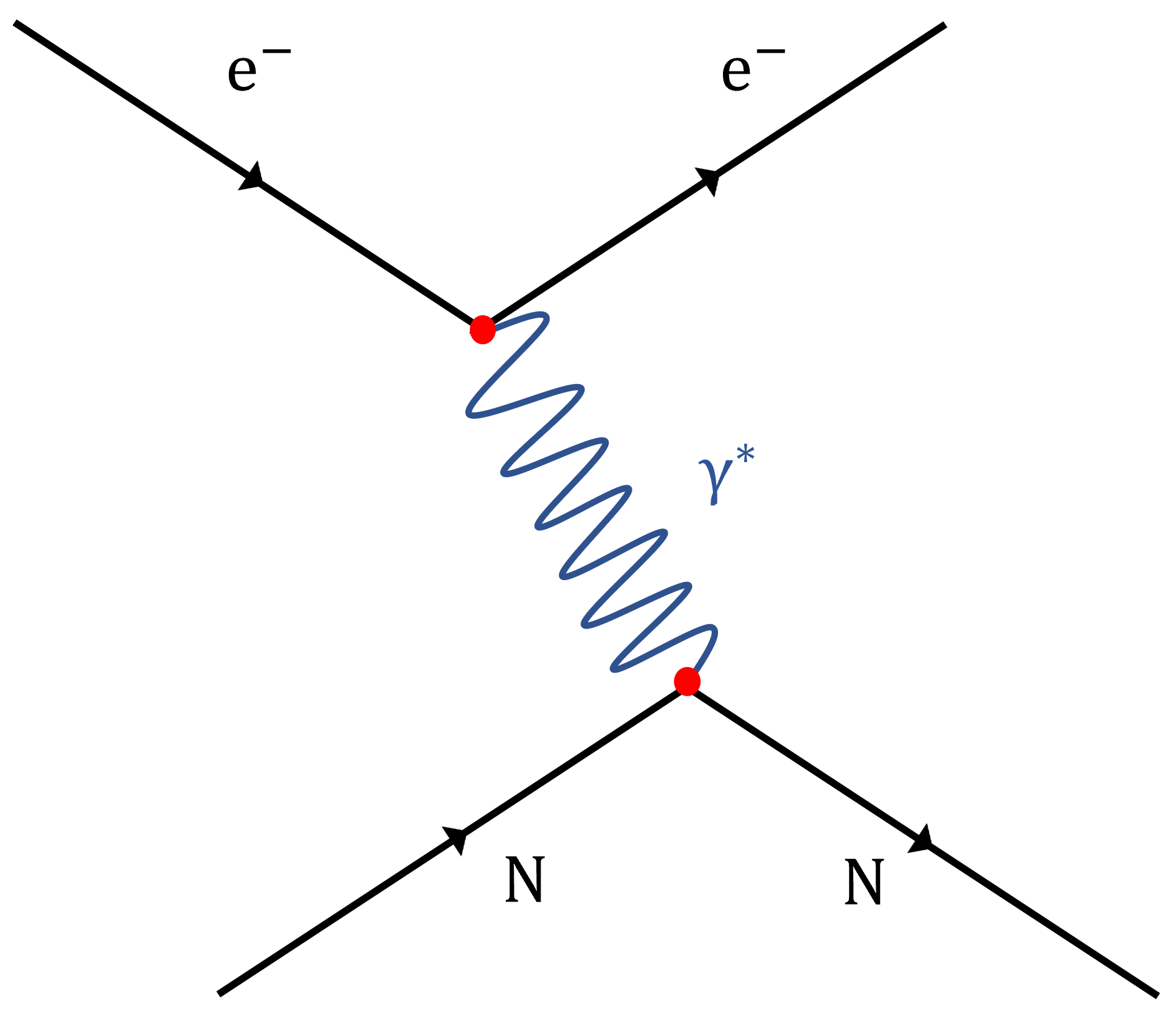 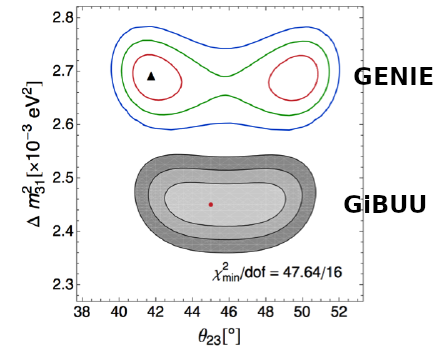 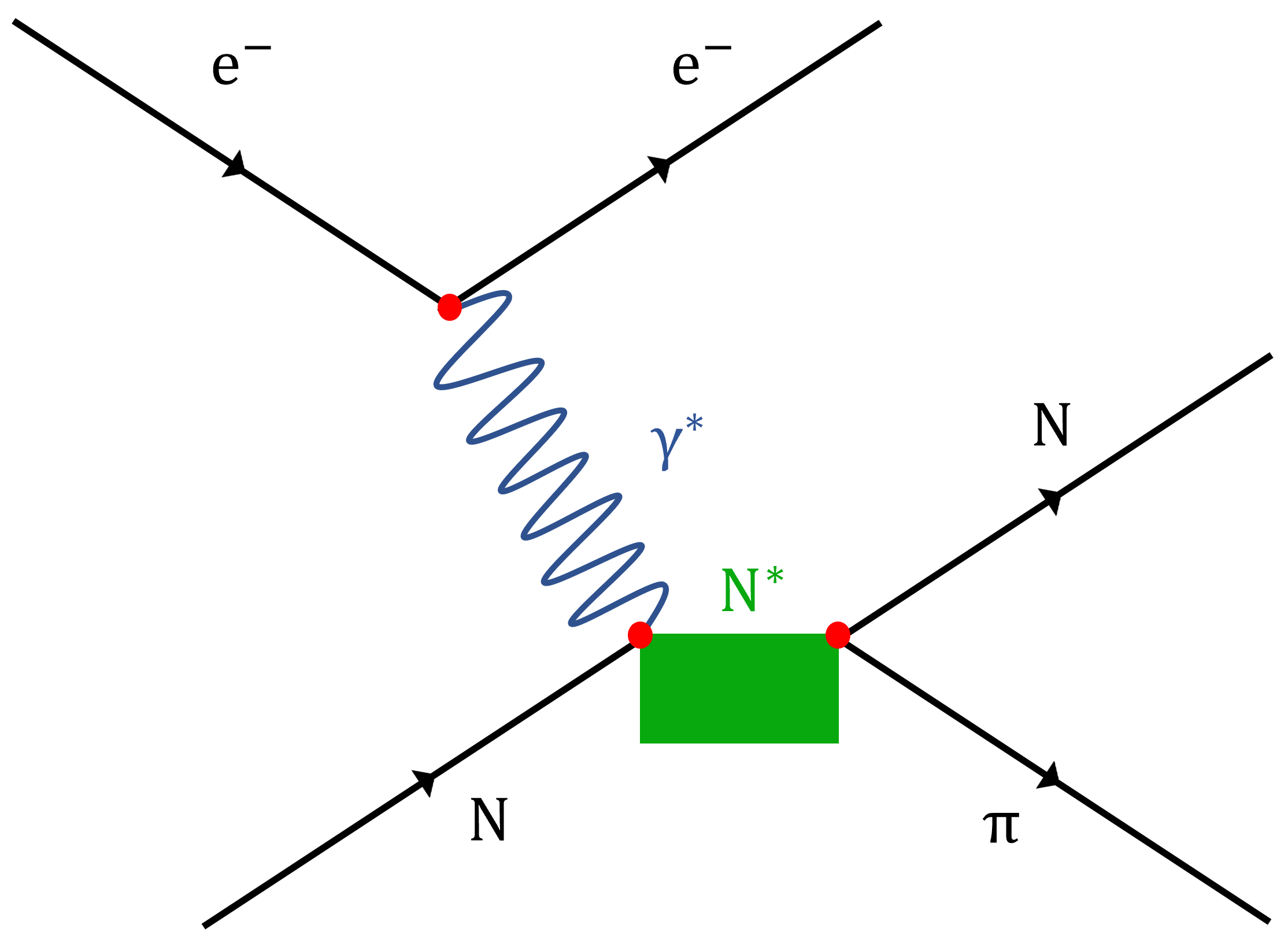 Resonance Production
Resonance Production
Quasielastic Scattering
Quasielastic Scattering
Meson exchange currents
Meson exchange currents
No good complete theories

Nuclear Interactions are Complex!

Disagreement from best theory models
Deep inelastic scattering
Deep inelastic scattering
Rescattering and absorption
Rescattering and absorption
Rhidian Williams
April 6th, 2023 	      5/15
Why Electrons?
Similar interactions with nuclei
Single boson exchange

Weak current

- Electromagnetic current
Similar nuclear physics
Lots of data!!!
WE KNOW THE BEAM ENERGY!!!
Monoenergetic
High intensity
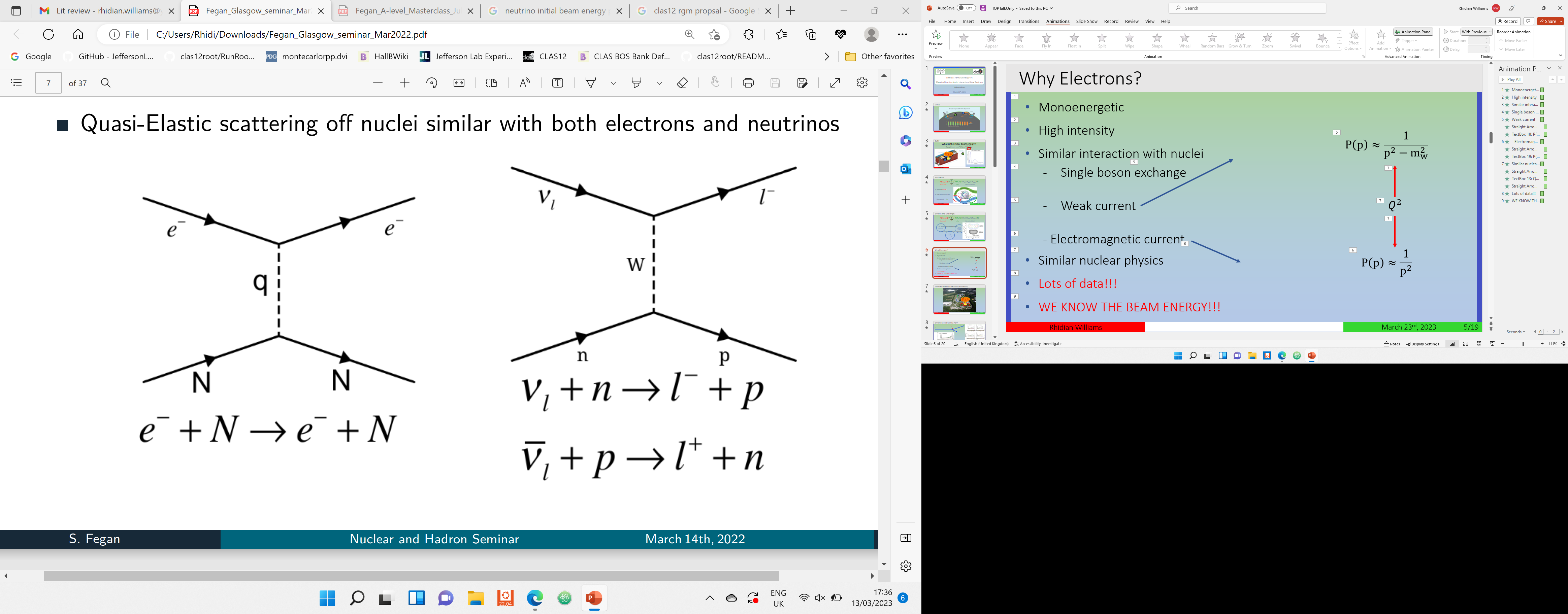 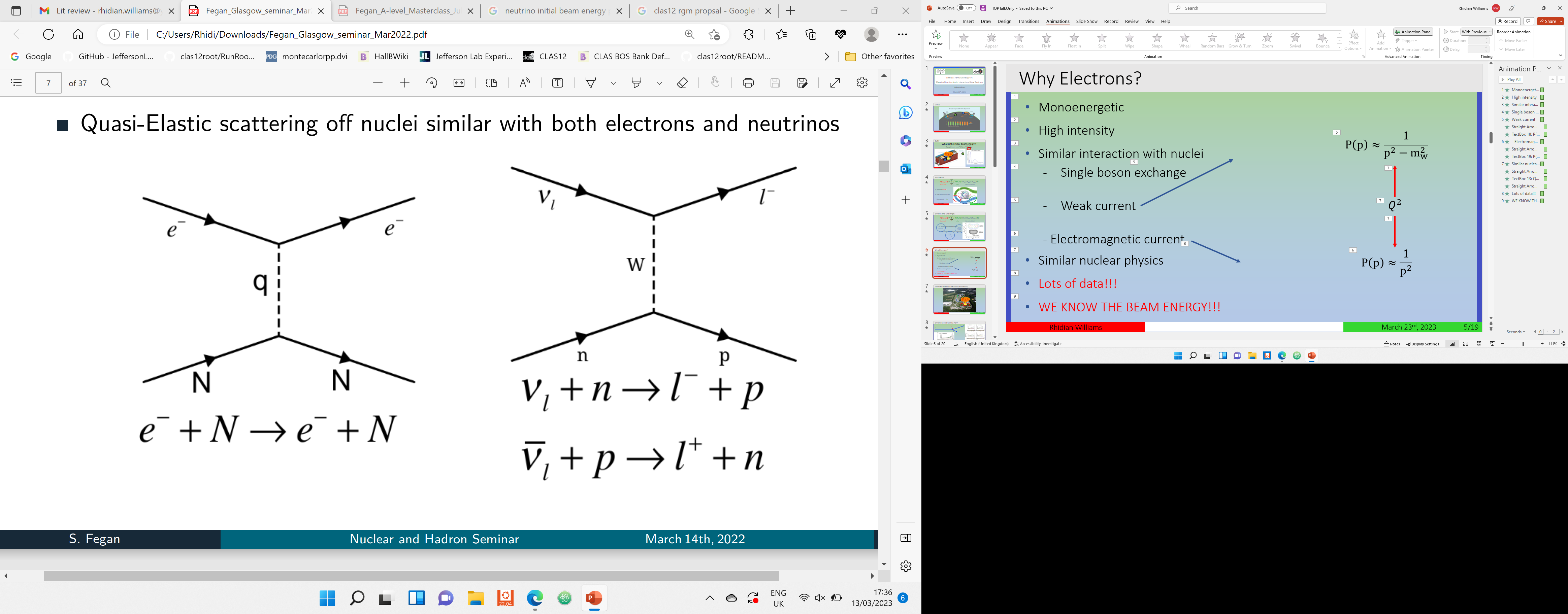 Rhidian Williams
April 6th, 2023 	      6/15
Thomas Jefferson National Laboratory
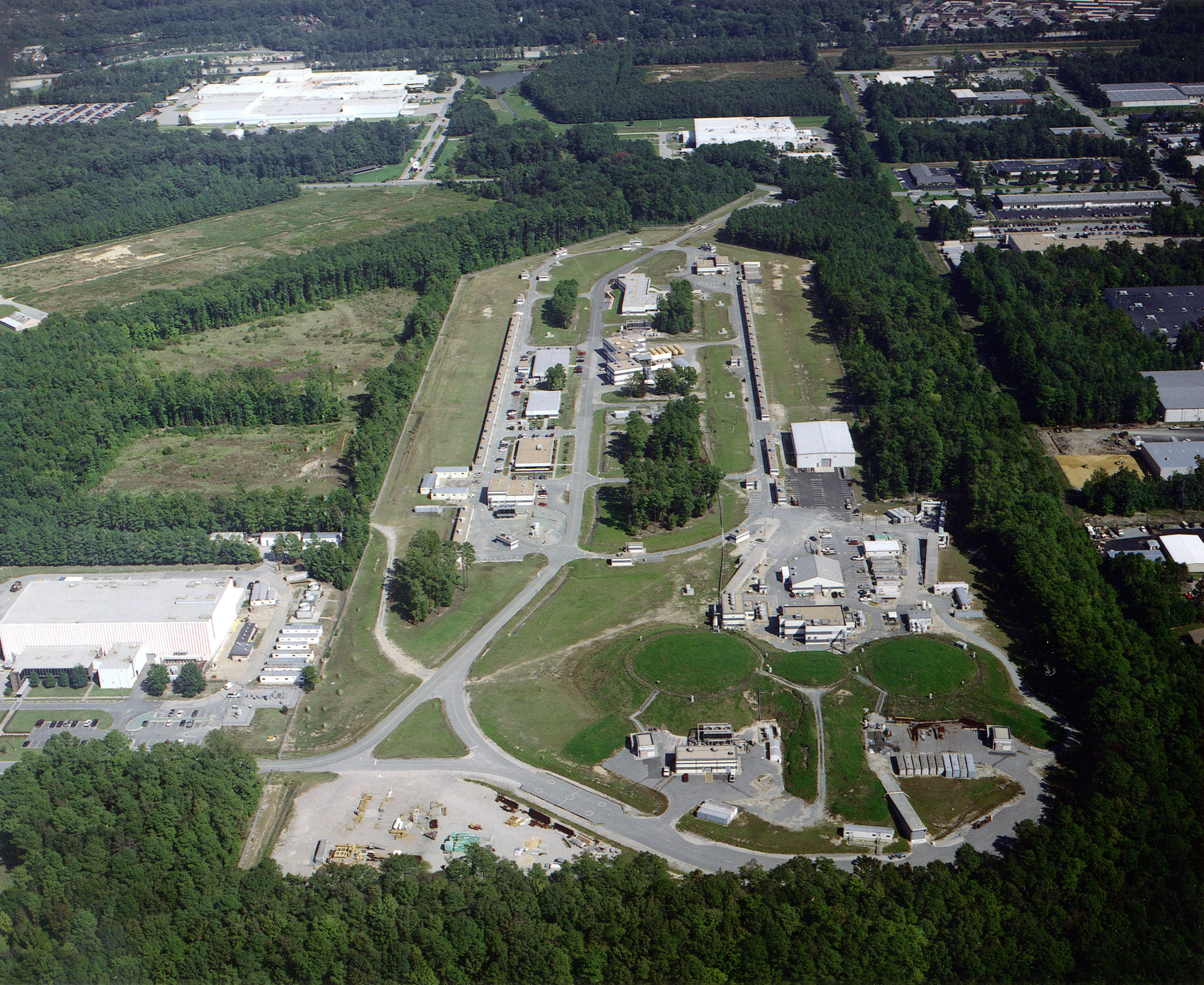 e-
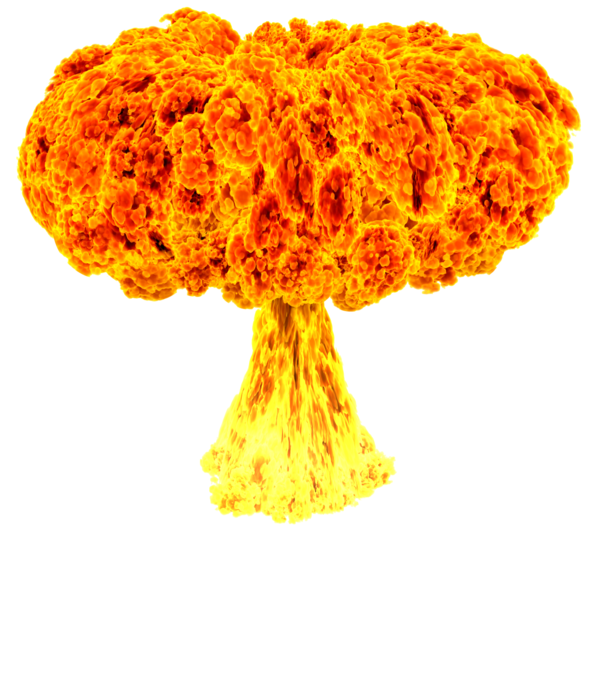 A
C
B
Rhidian Williams
April 6th, 2023 	      7/15
What’s Been Done So Far?
Previous Result – Quasi-Elastic

Small contribution to nuclear processes

Need to model more reactions
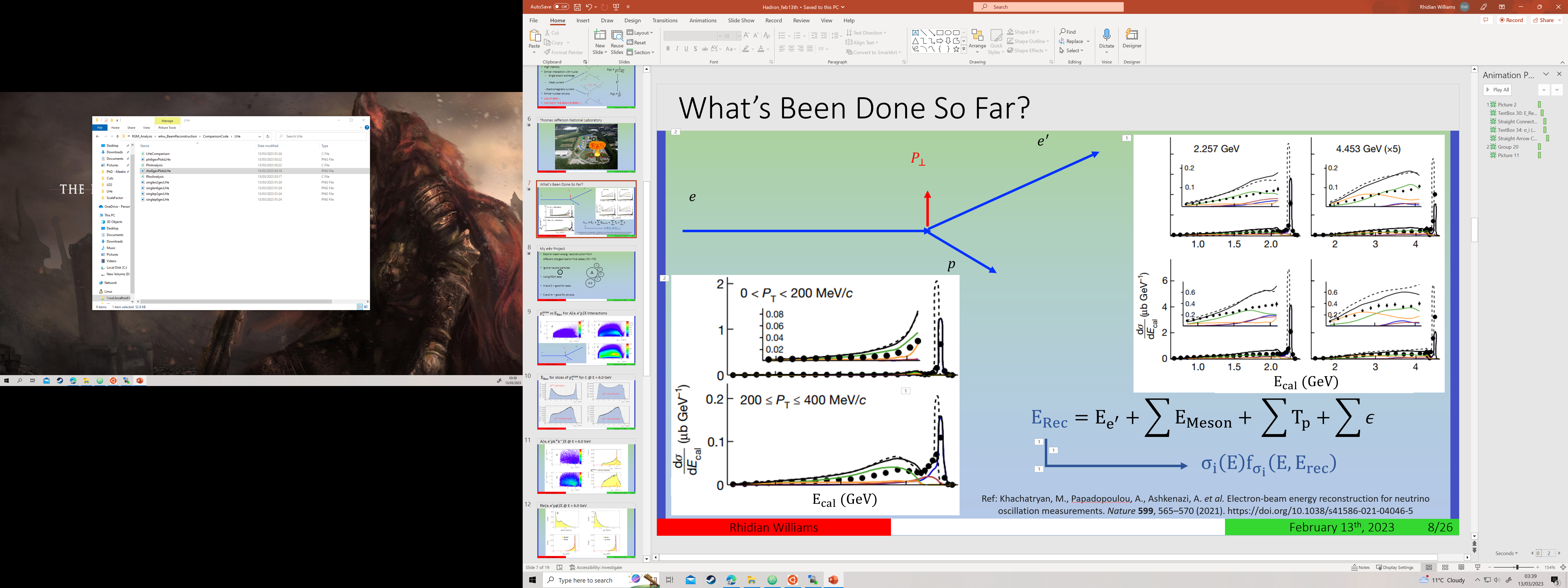 A
P1
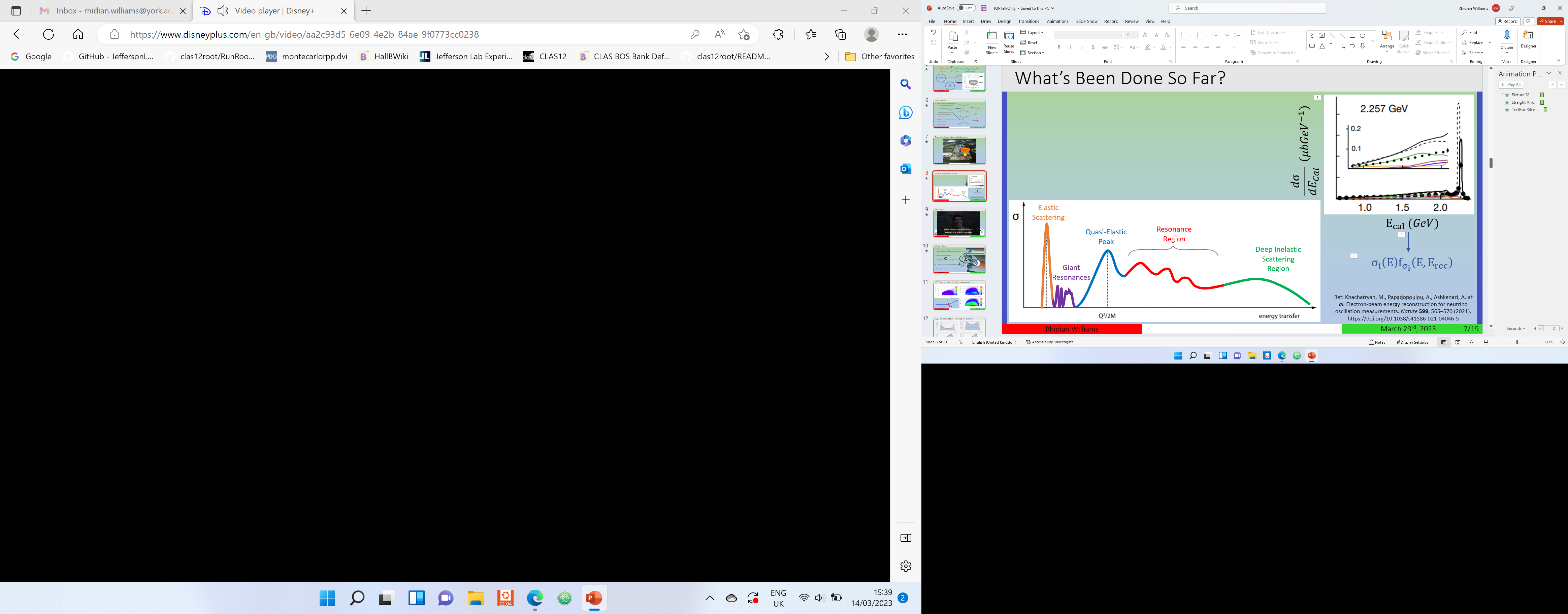 A-1
Ref: Khachatryan, M., Papadopoulou, A., Ashkenazi, A. et al. Electron-beam energy reconstruction for neutrino oscillation measurements. Nature 599, 565–570 (2021). https://doi.org/10.1038/s41586-021-04046-5
Rhidian Williams
April 6th, 2023 	      8/15
Use eA data to constrain models – eA and νA reactions

Different interactions compare different model aspects

Improving models reduces neutrino oscillation parameter uncertainty
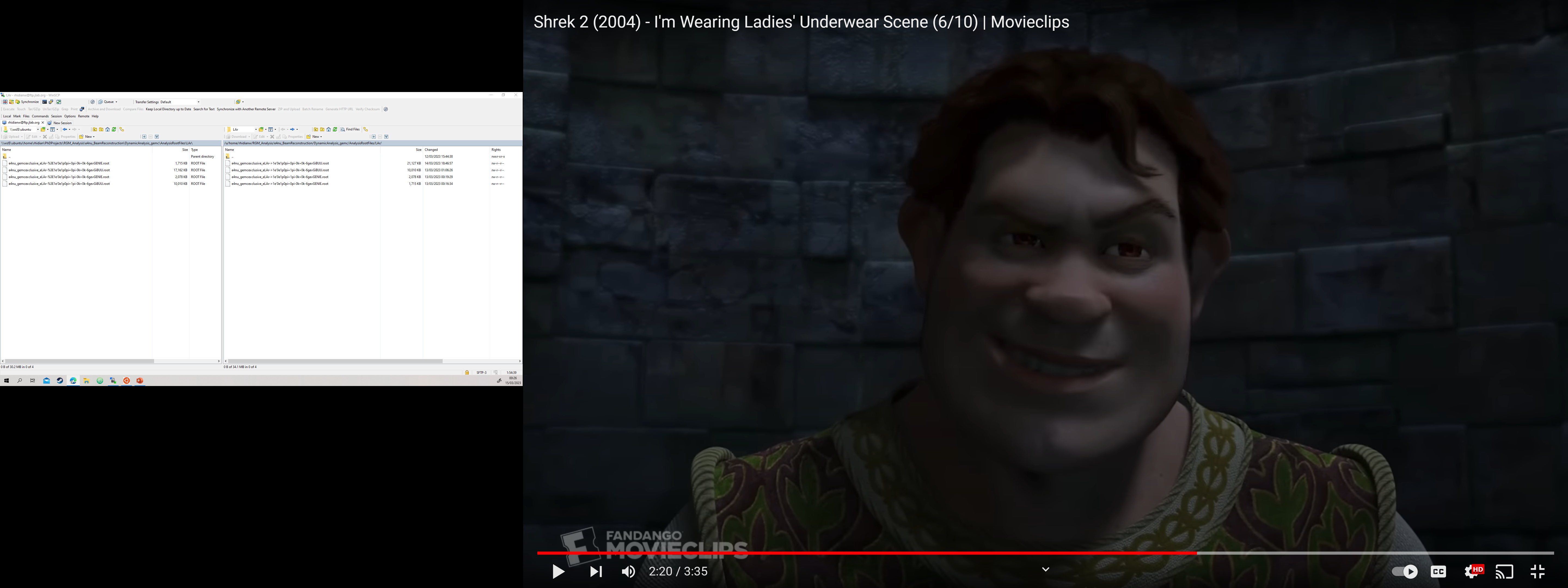 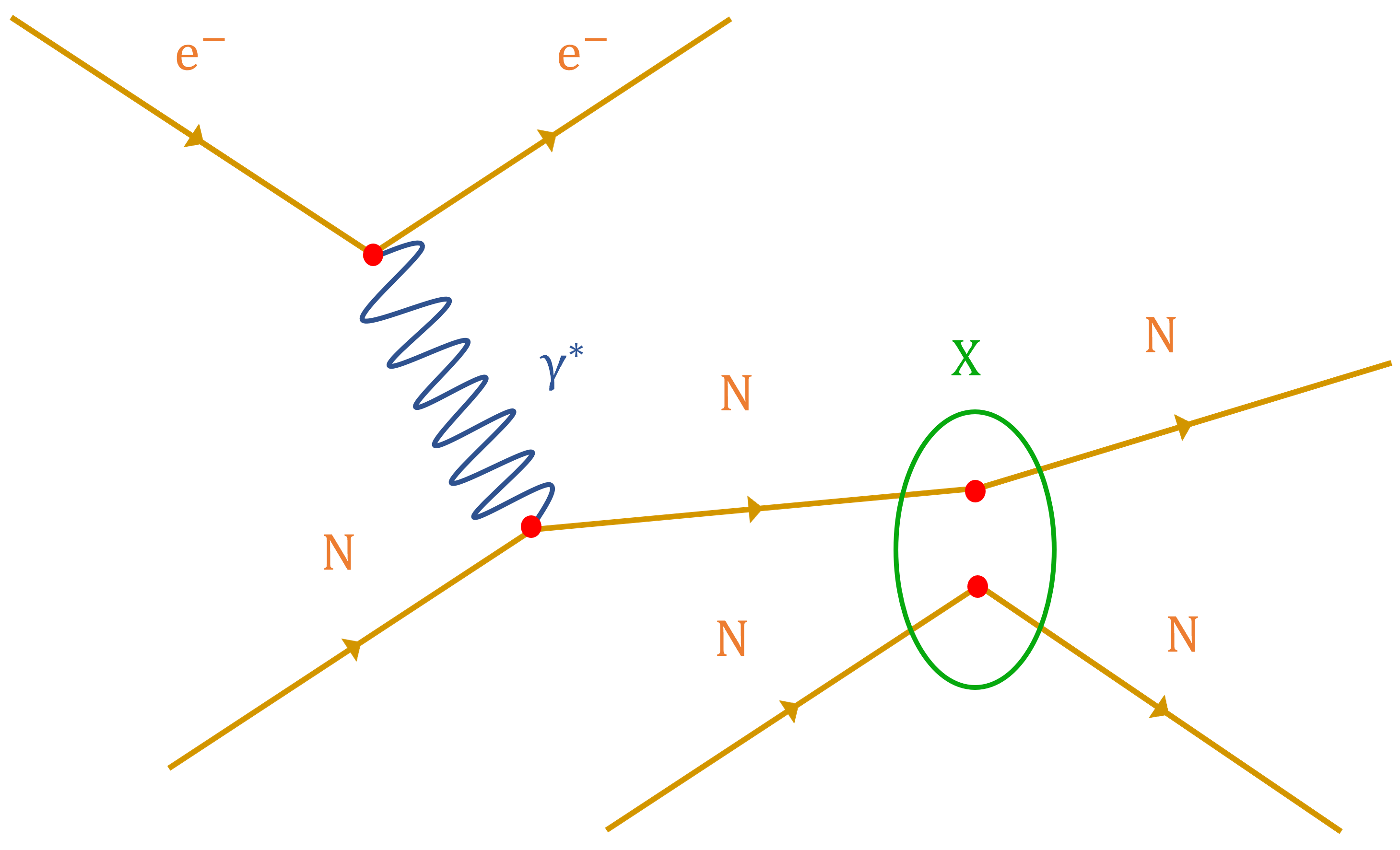 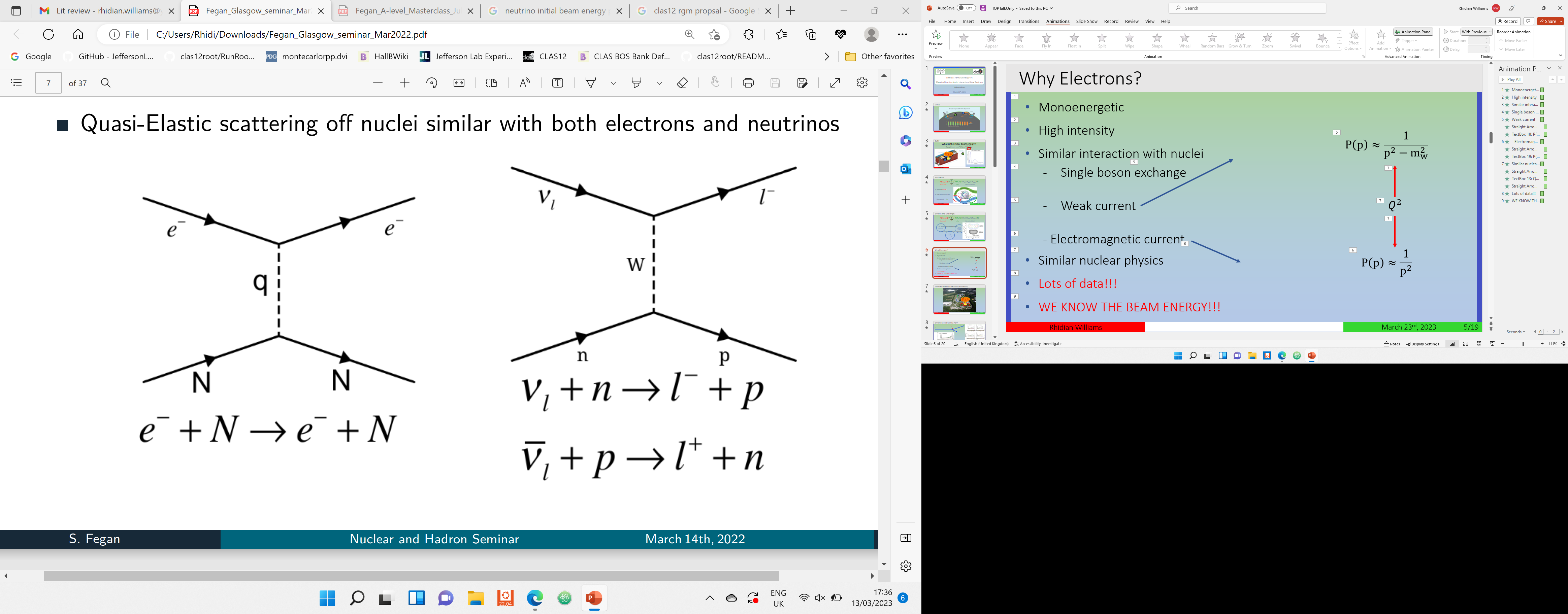 A
P1
A-1
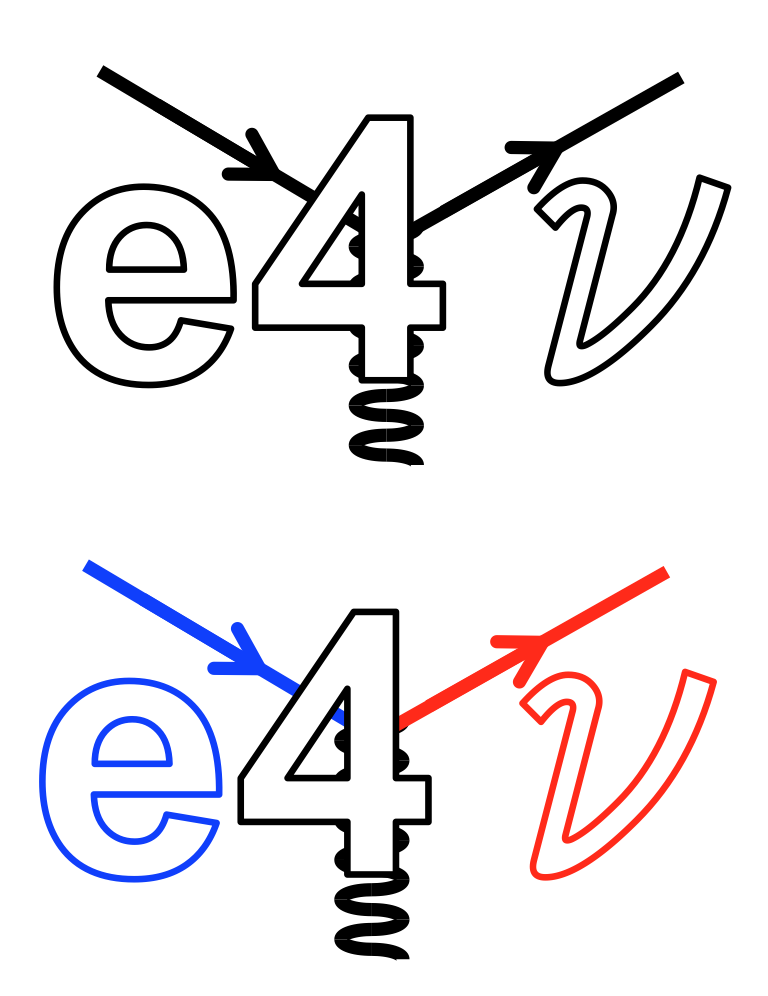 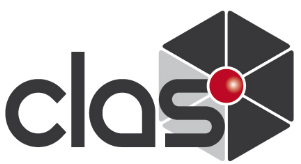 We’re gonna need cross sections. Lots and lots of cross sections!
Rhidian Williams
April 6th, 2023 	      9/15
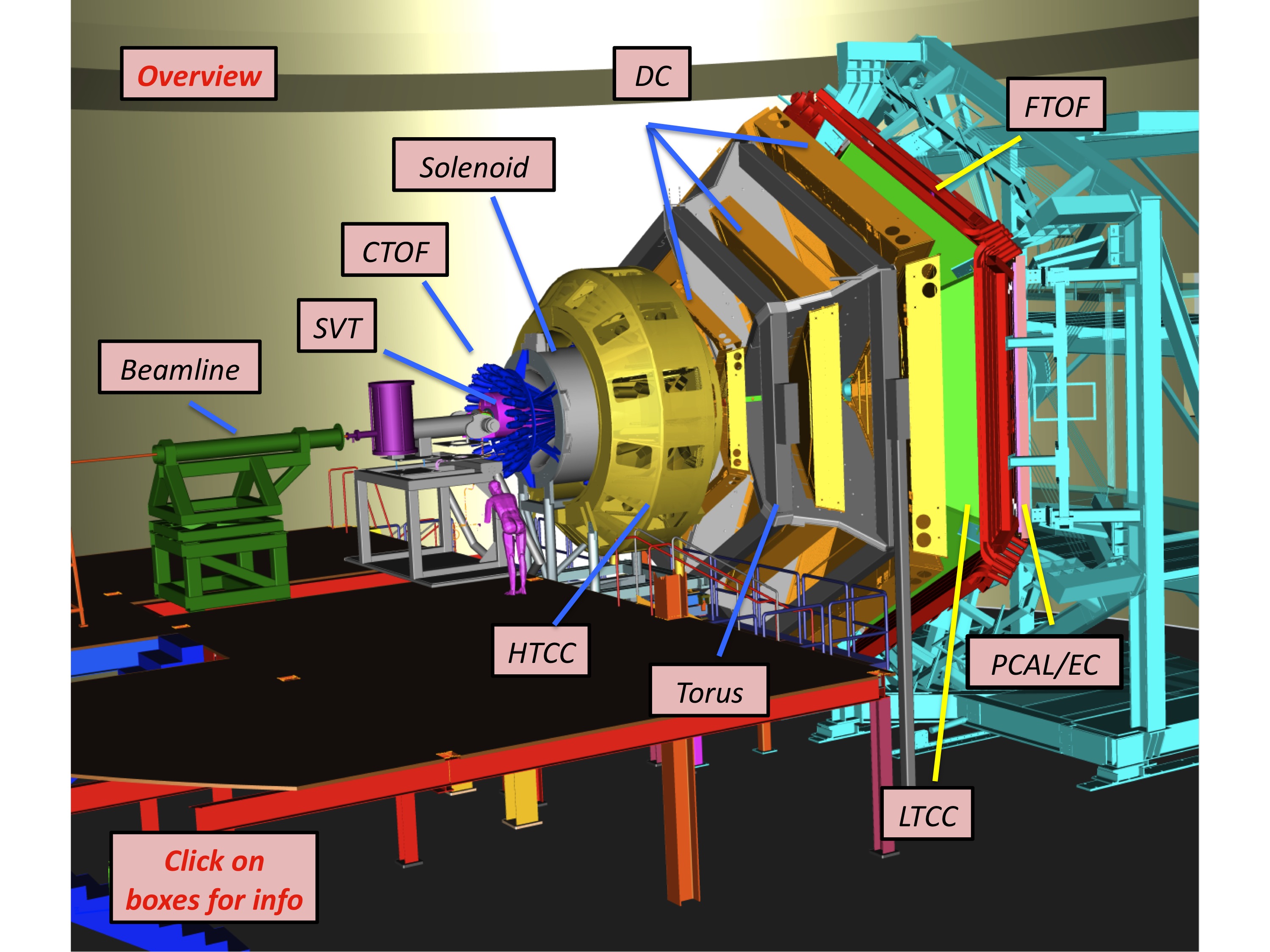 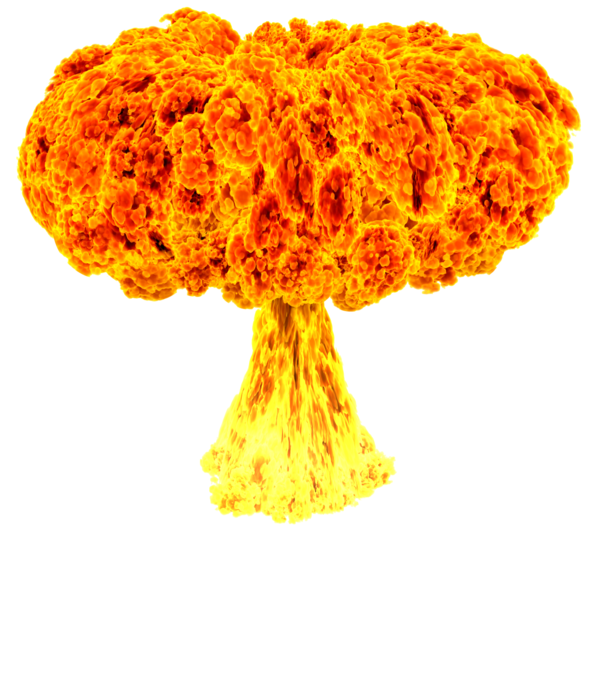 P1
P2
A
∏+
e-
∏-
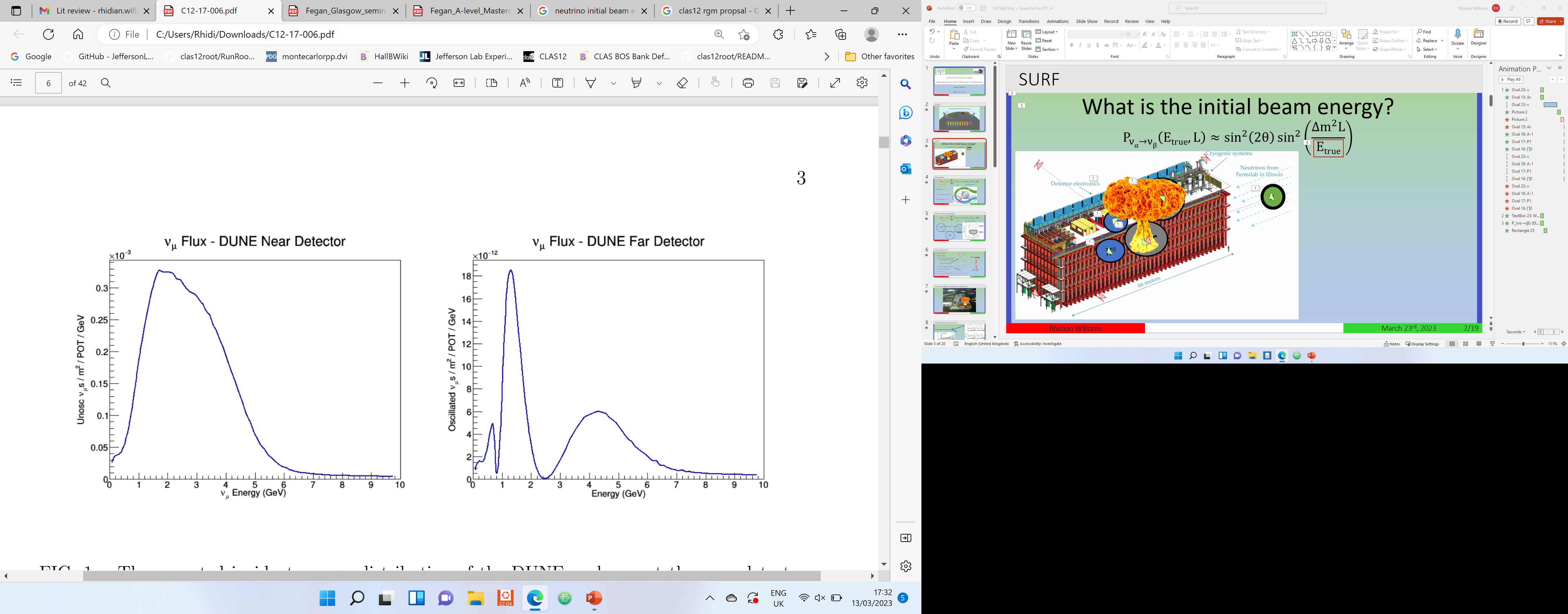 A-2
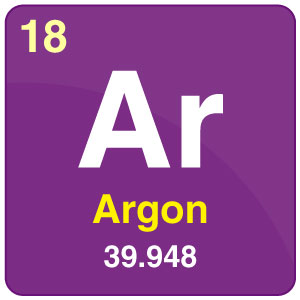 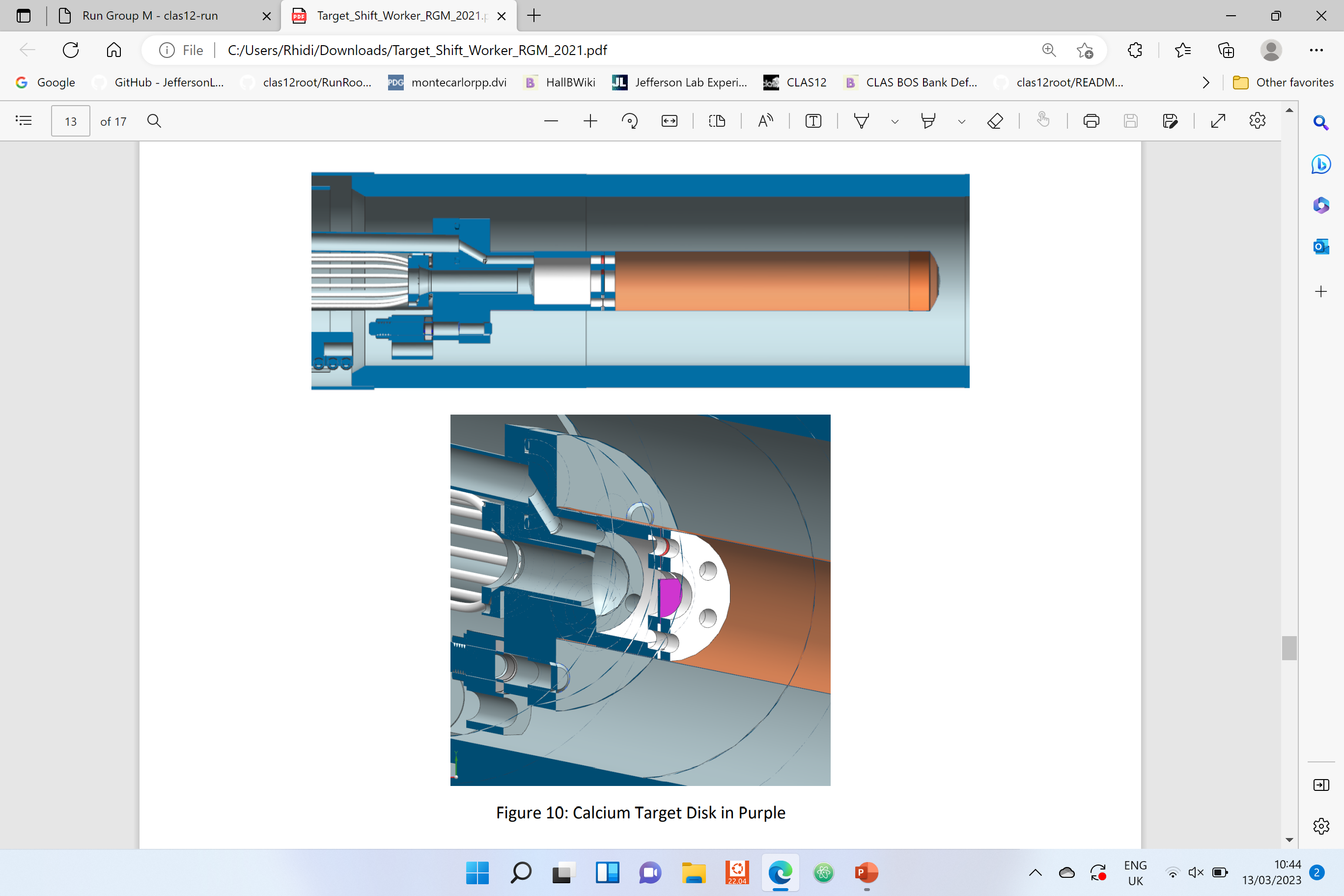 Rhidian Williams
April 6th, 2023 	      10/15
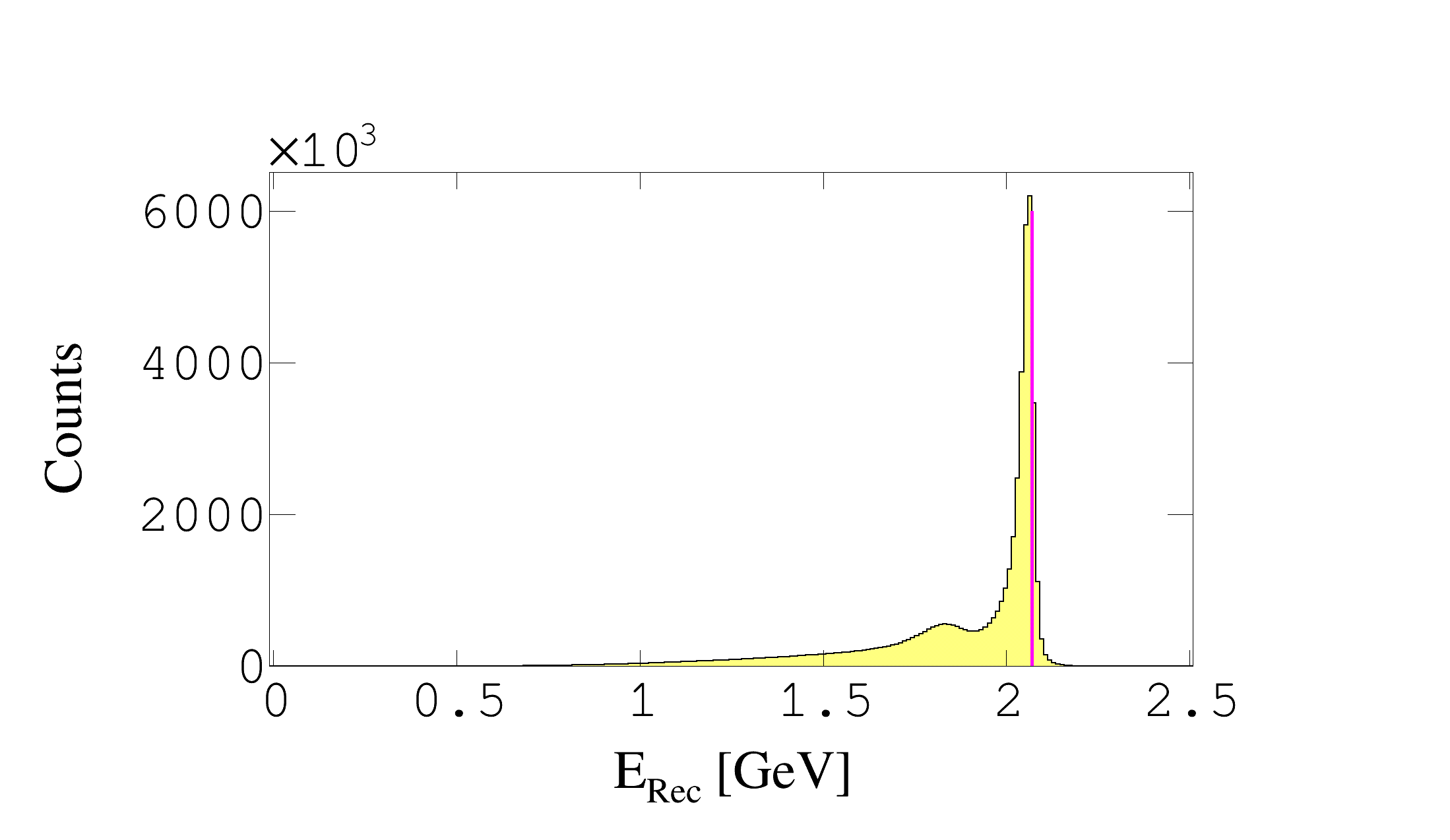 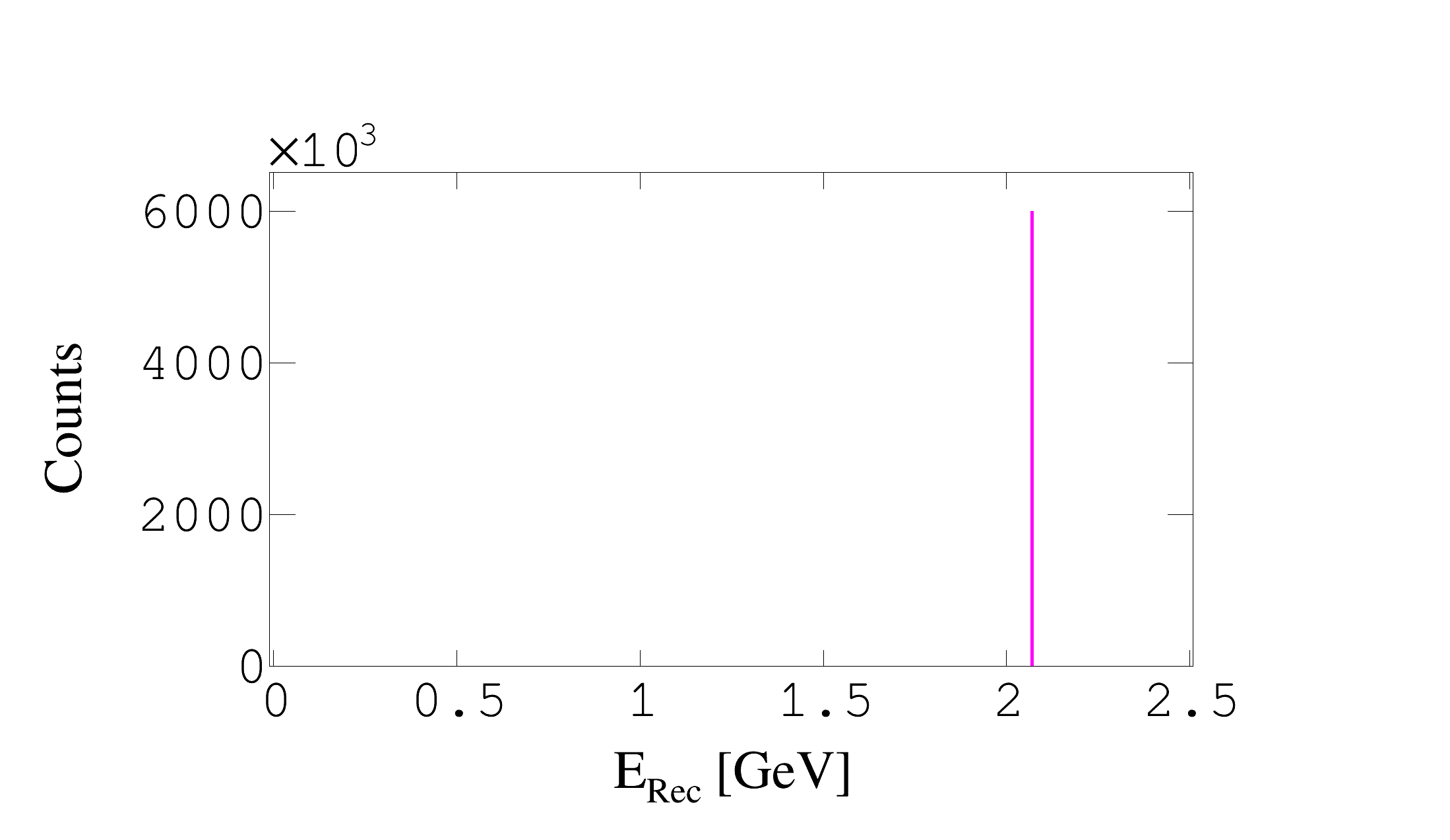 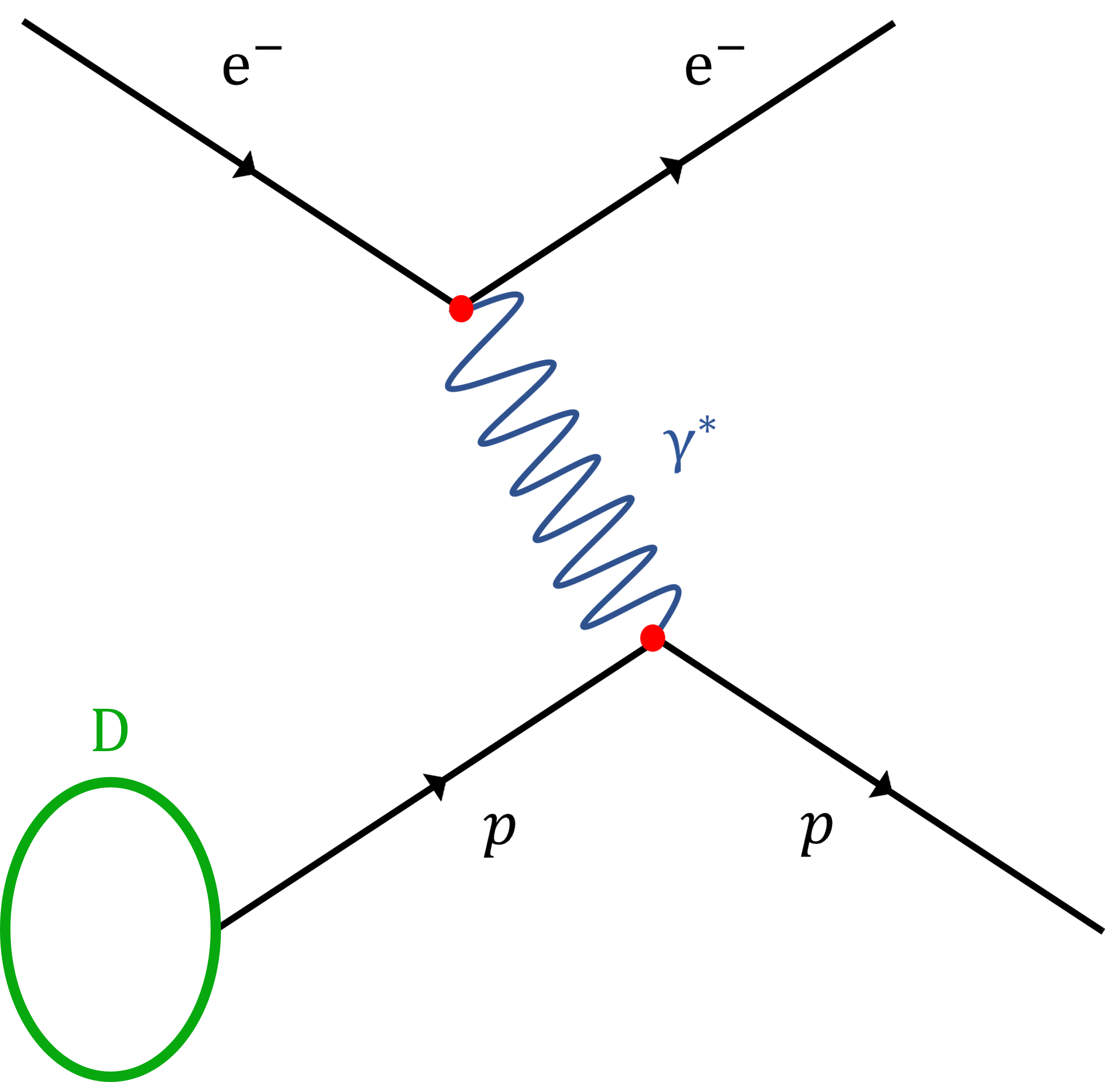 Preliminary
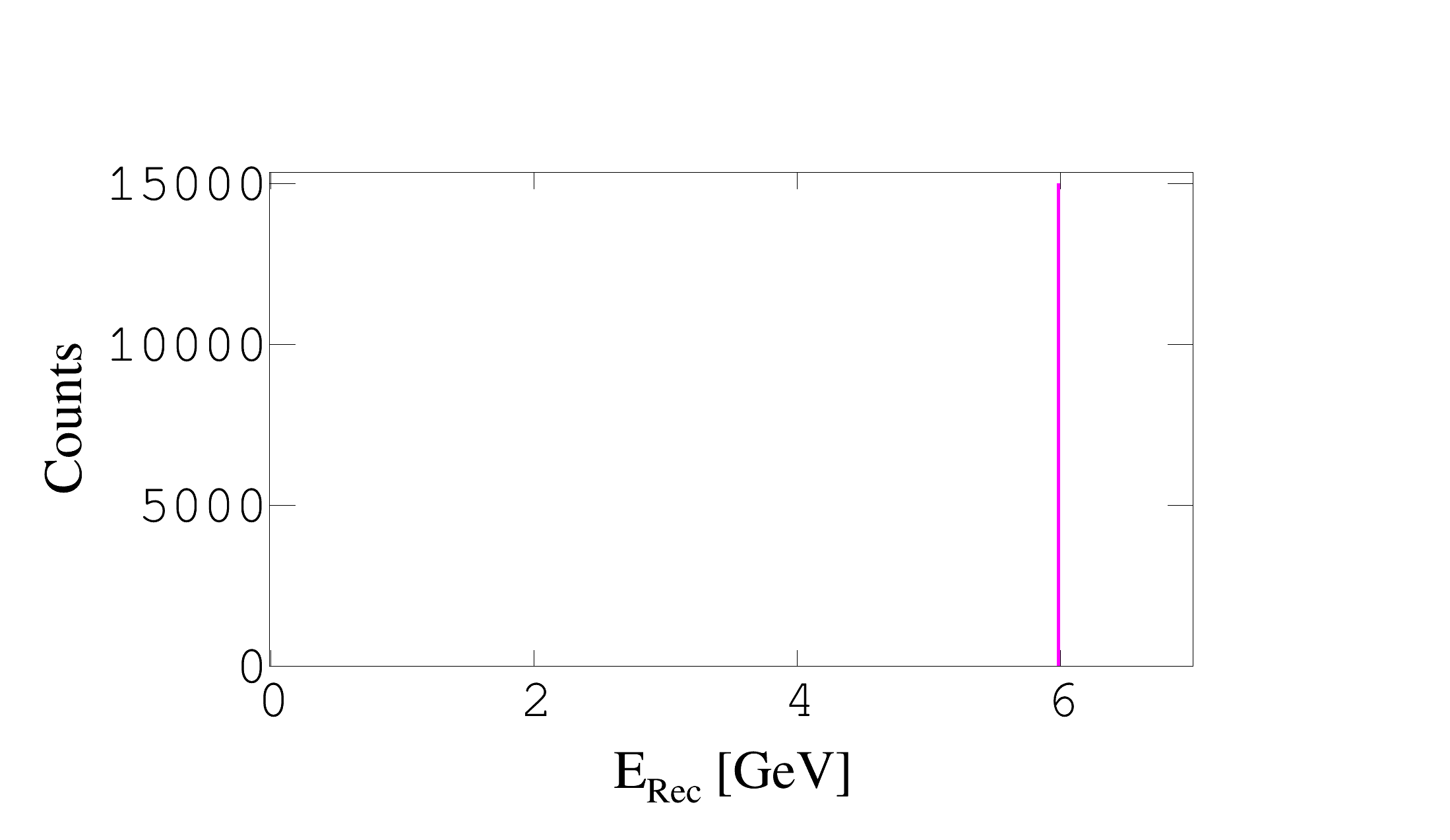 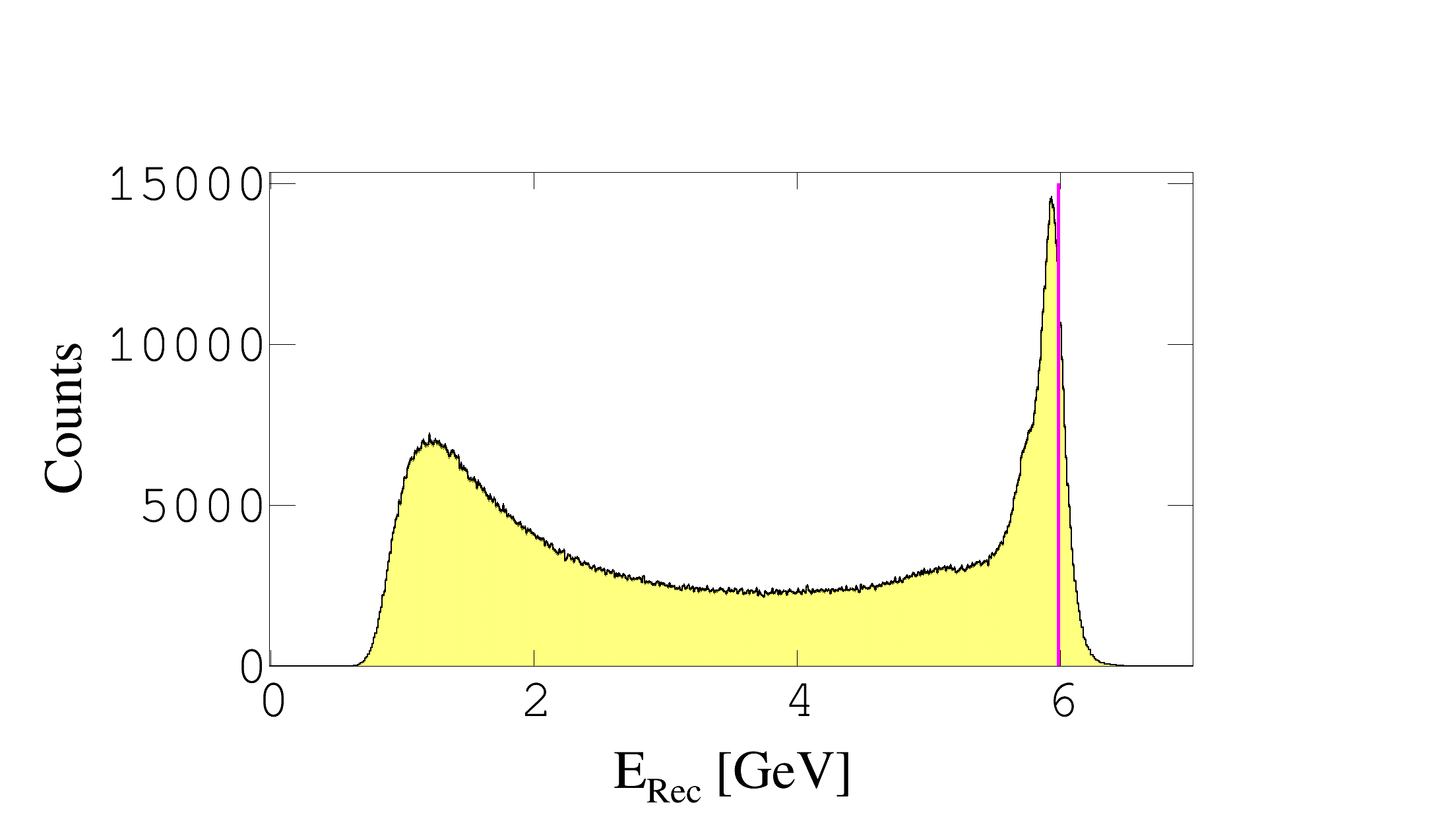 Preliminary
Pre full calibrations
Reconstruct beam from all detected particles
Rhidian Williams
April 6th, 2023 	      11/15
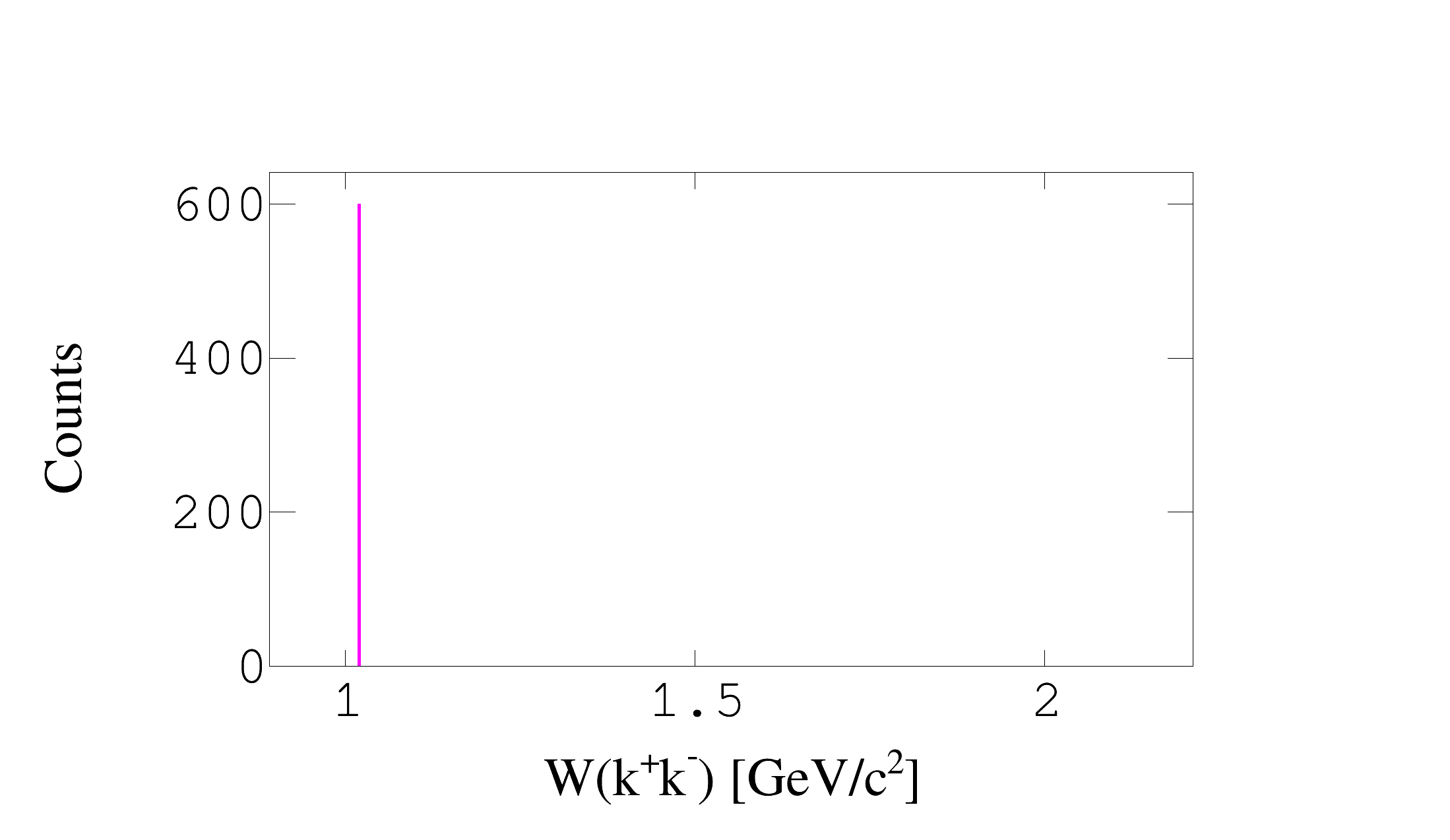 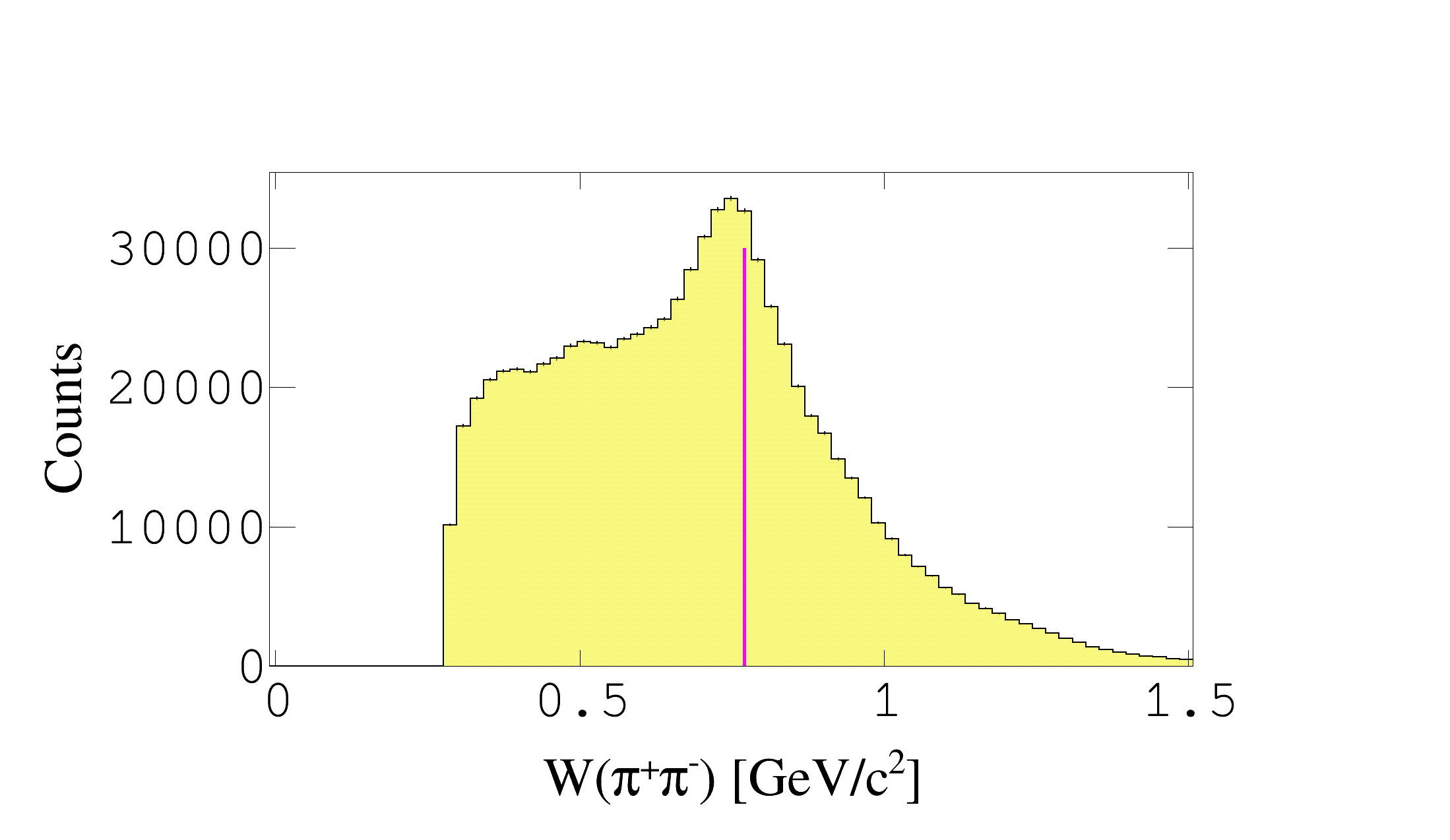 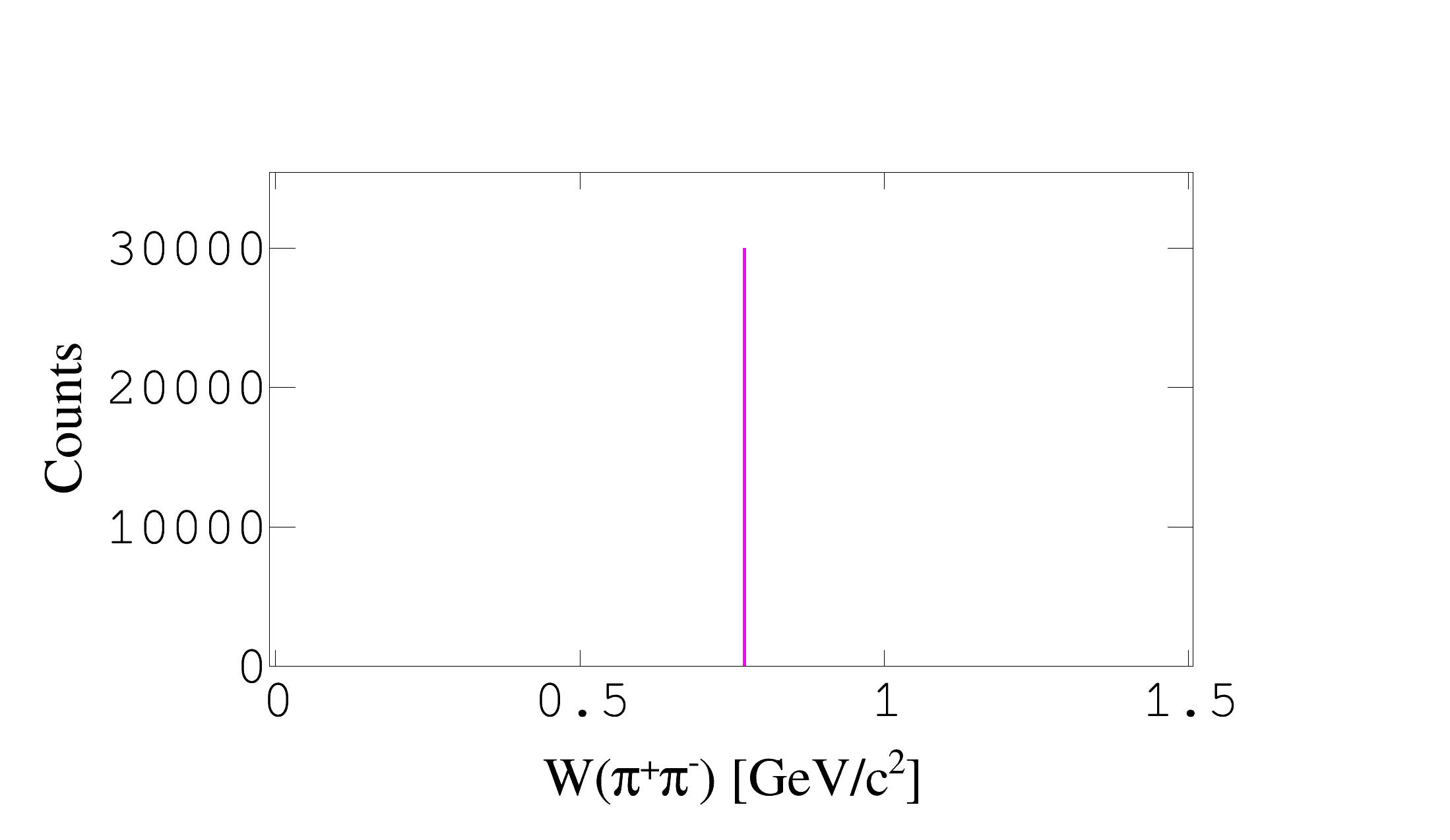 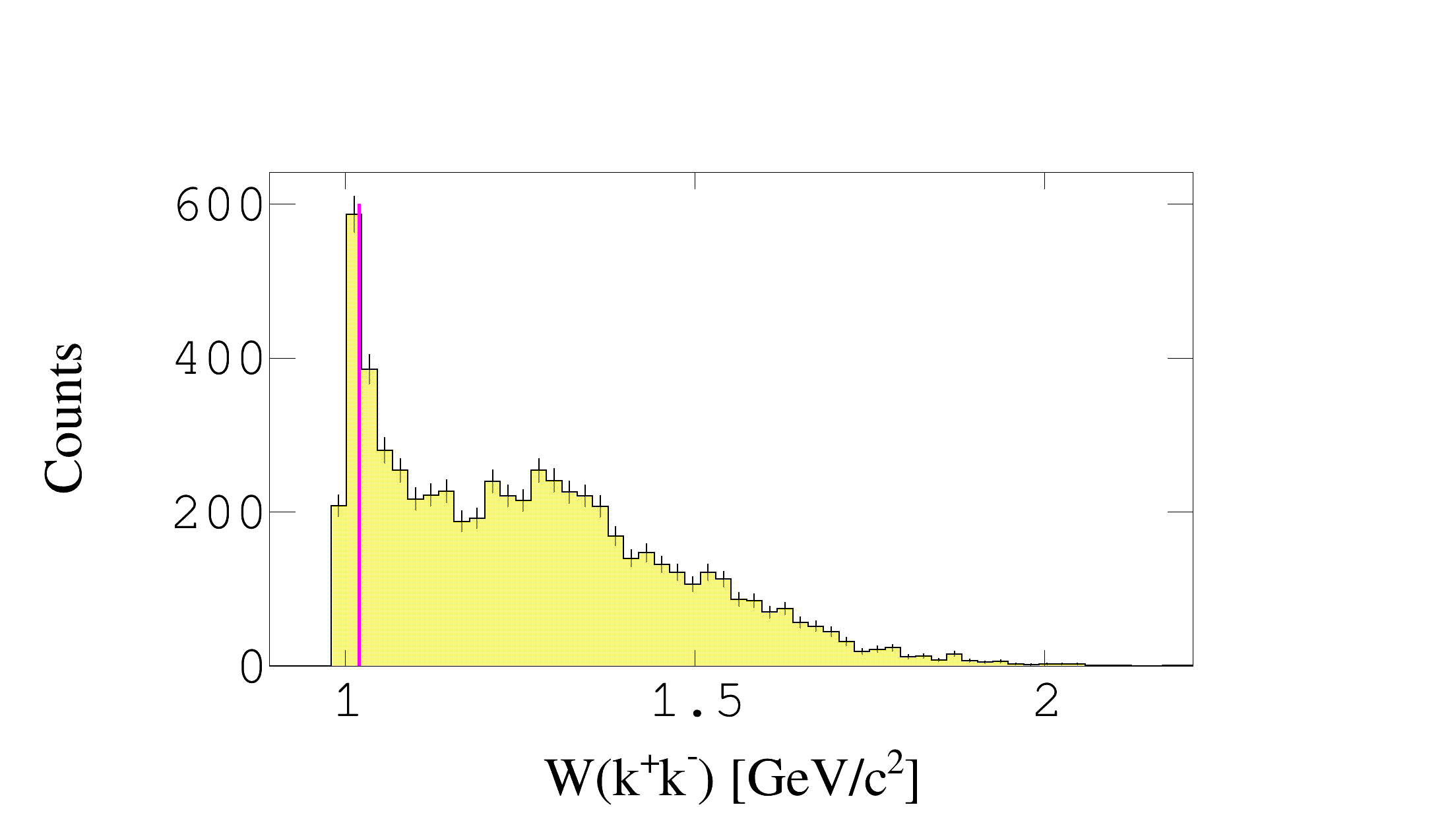 φ
ρ
P1
Preliminary
Preliminary
A
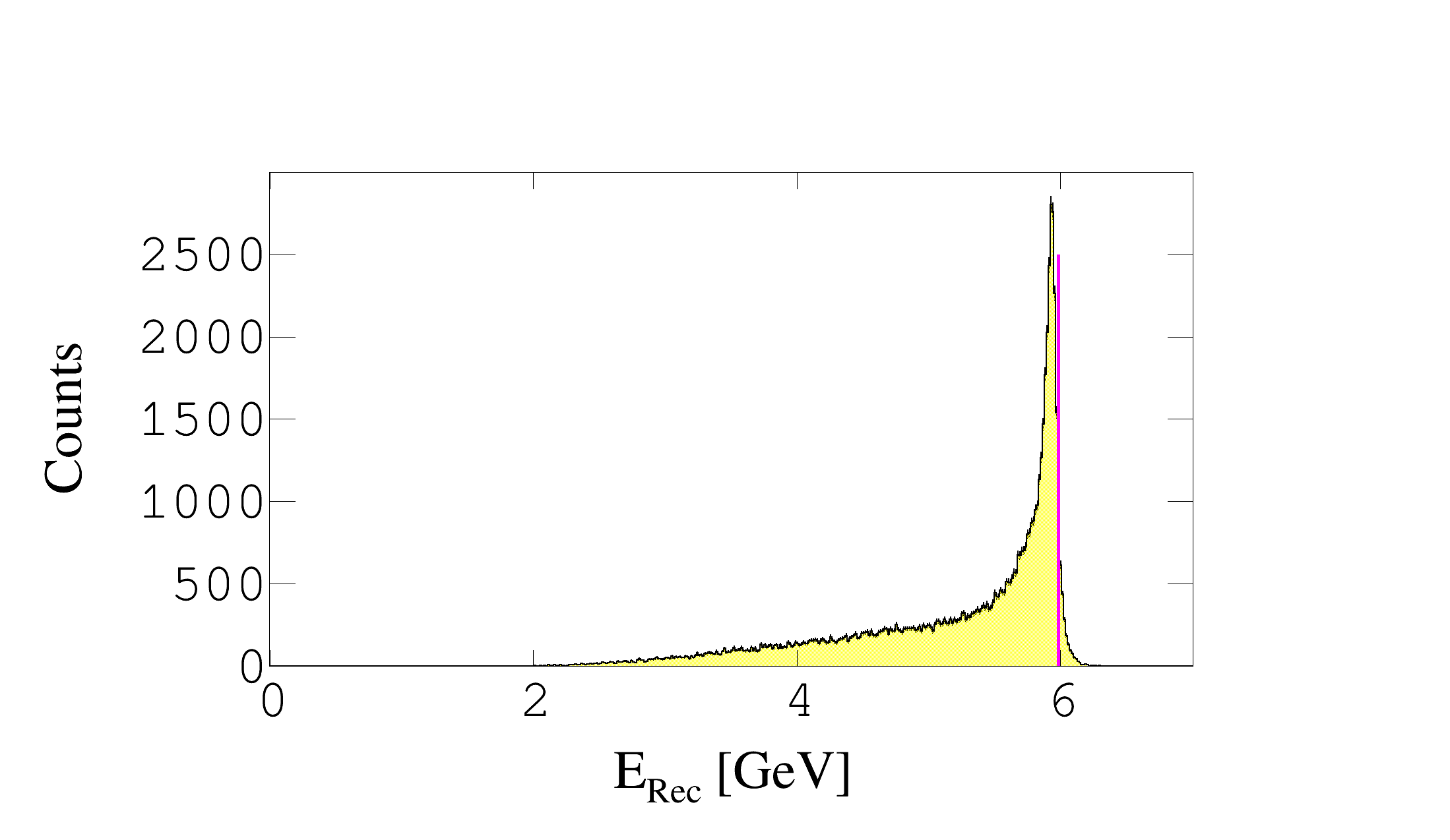 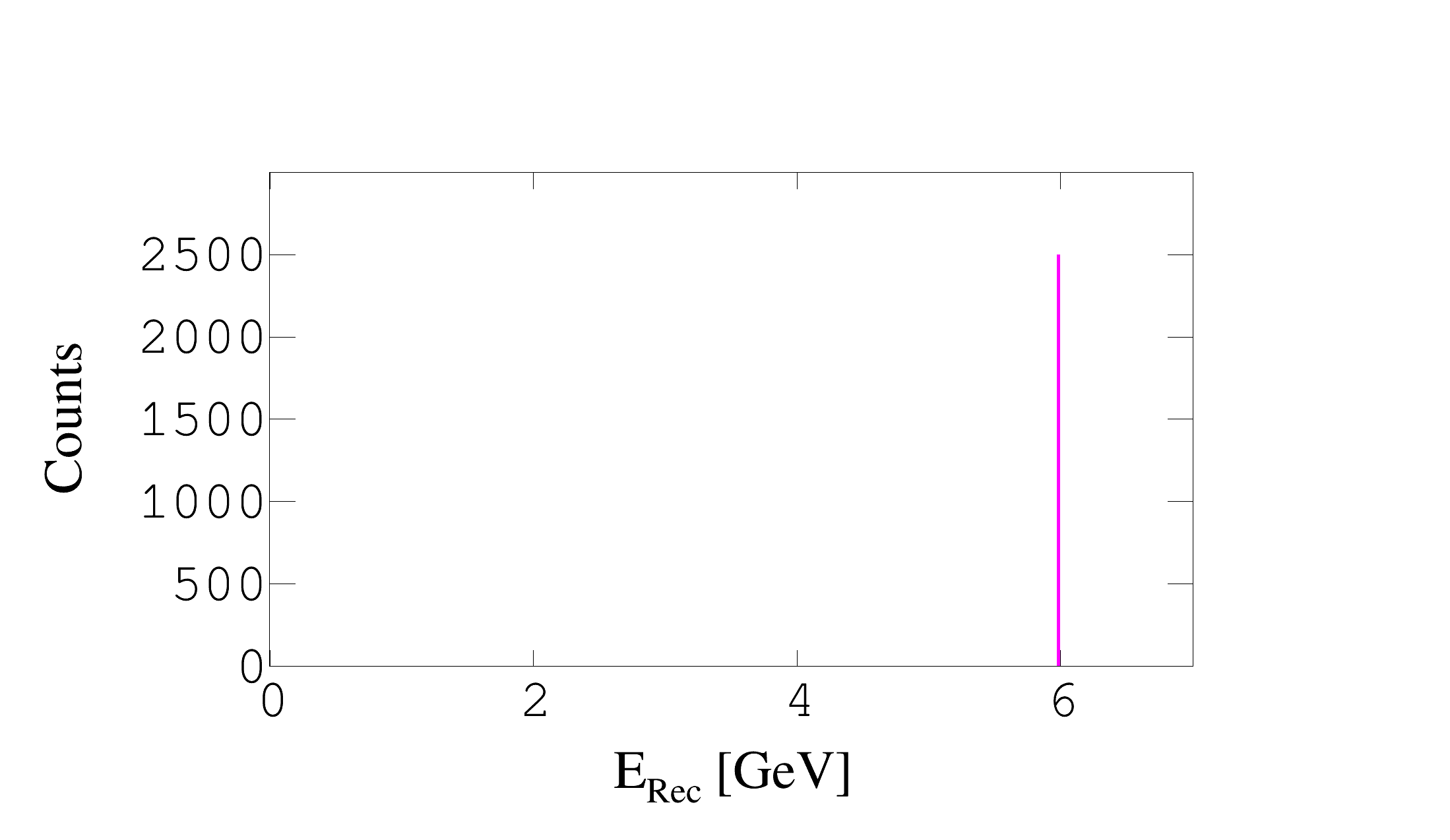 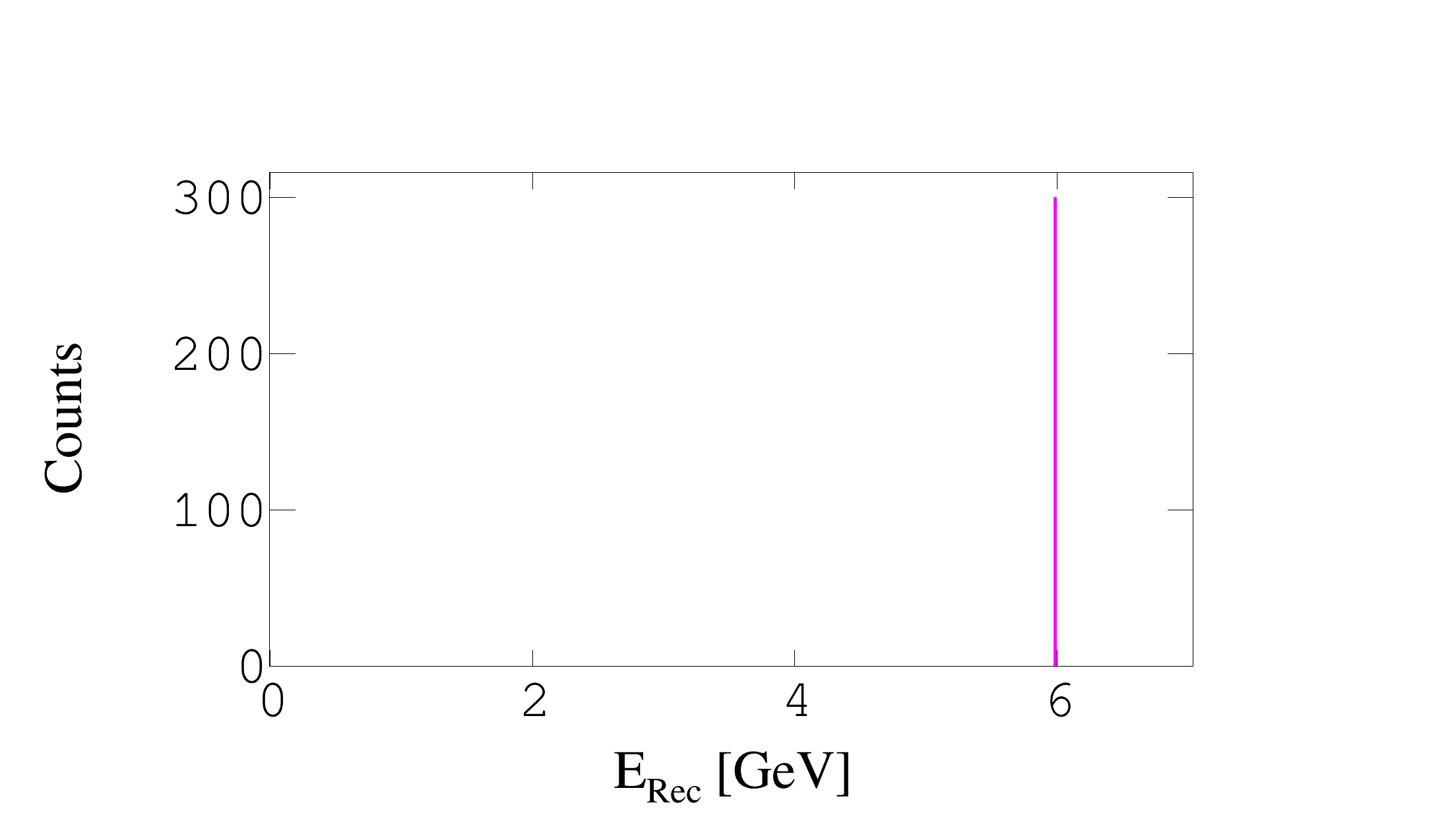 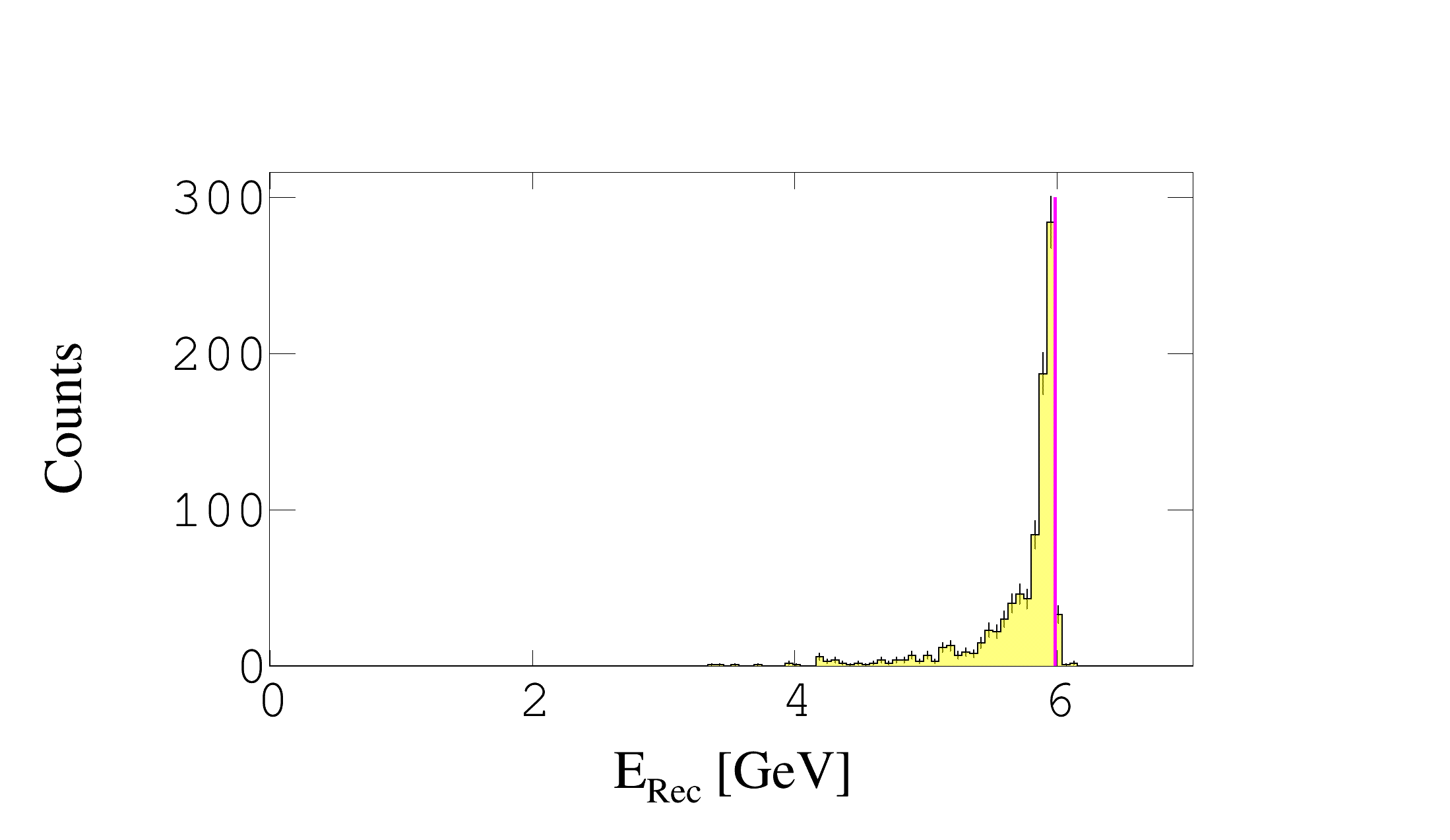 A-1
Preliminary
Preliminary
Rhidian Williams
April 6th, 2023 	      12/15
Just Breath!
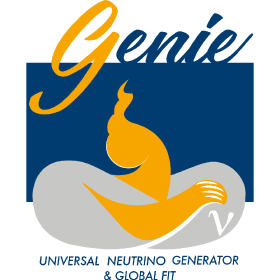 Now for theory model comparisons
Theory data passed through virtual CLAS12 detector
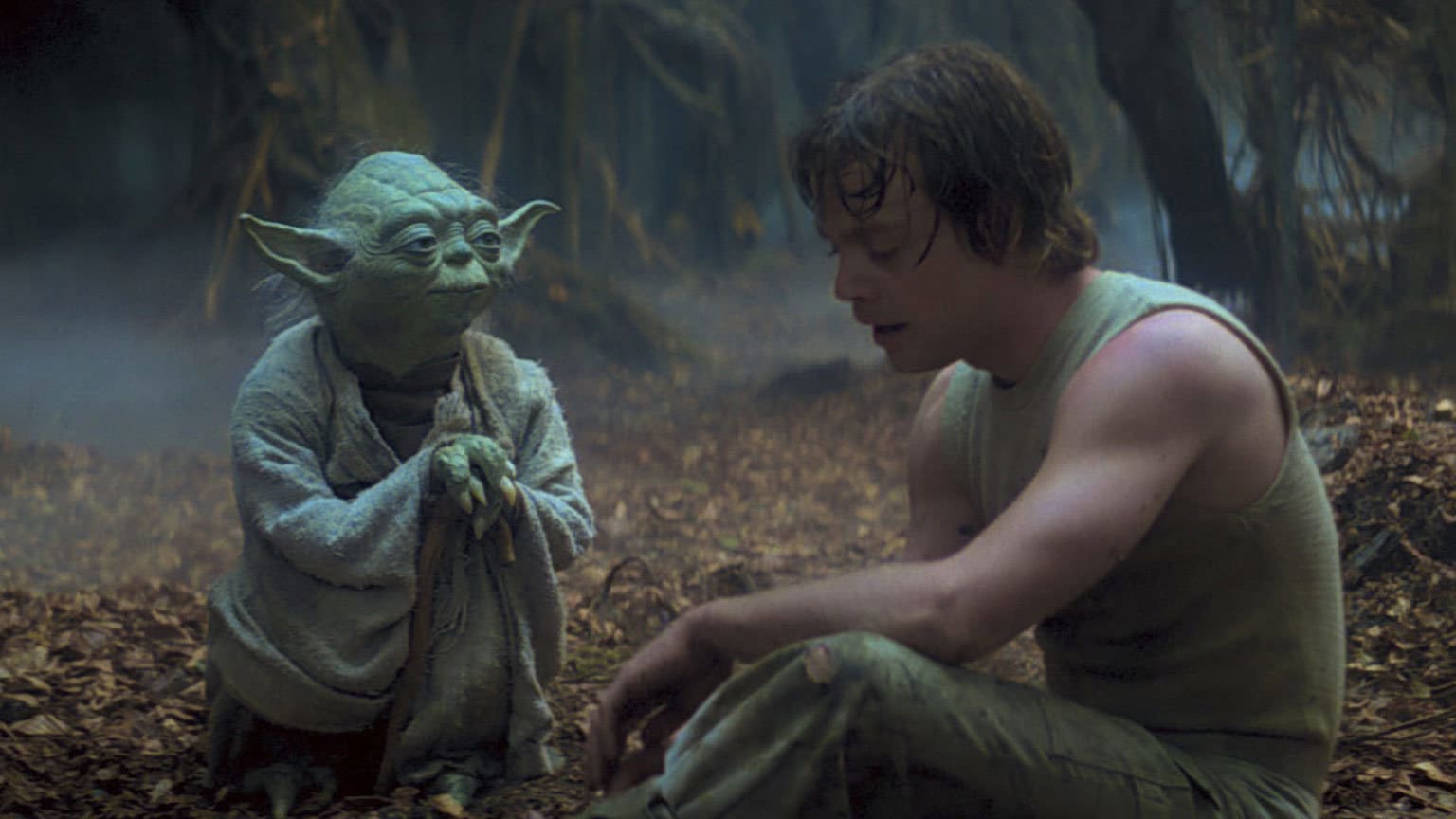 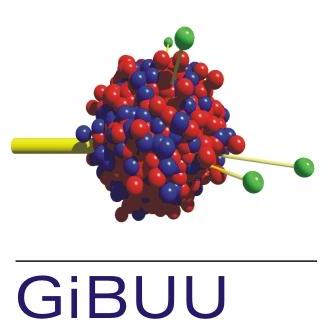 Rhidian Williams
April 6th, 2023 	      13/15
Reaction Dependence For LAr @ 6 GeV
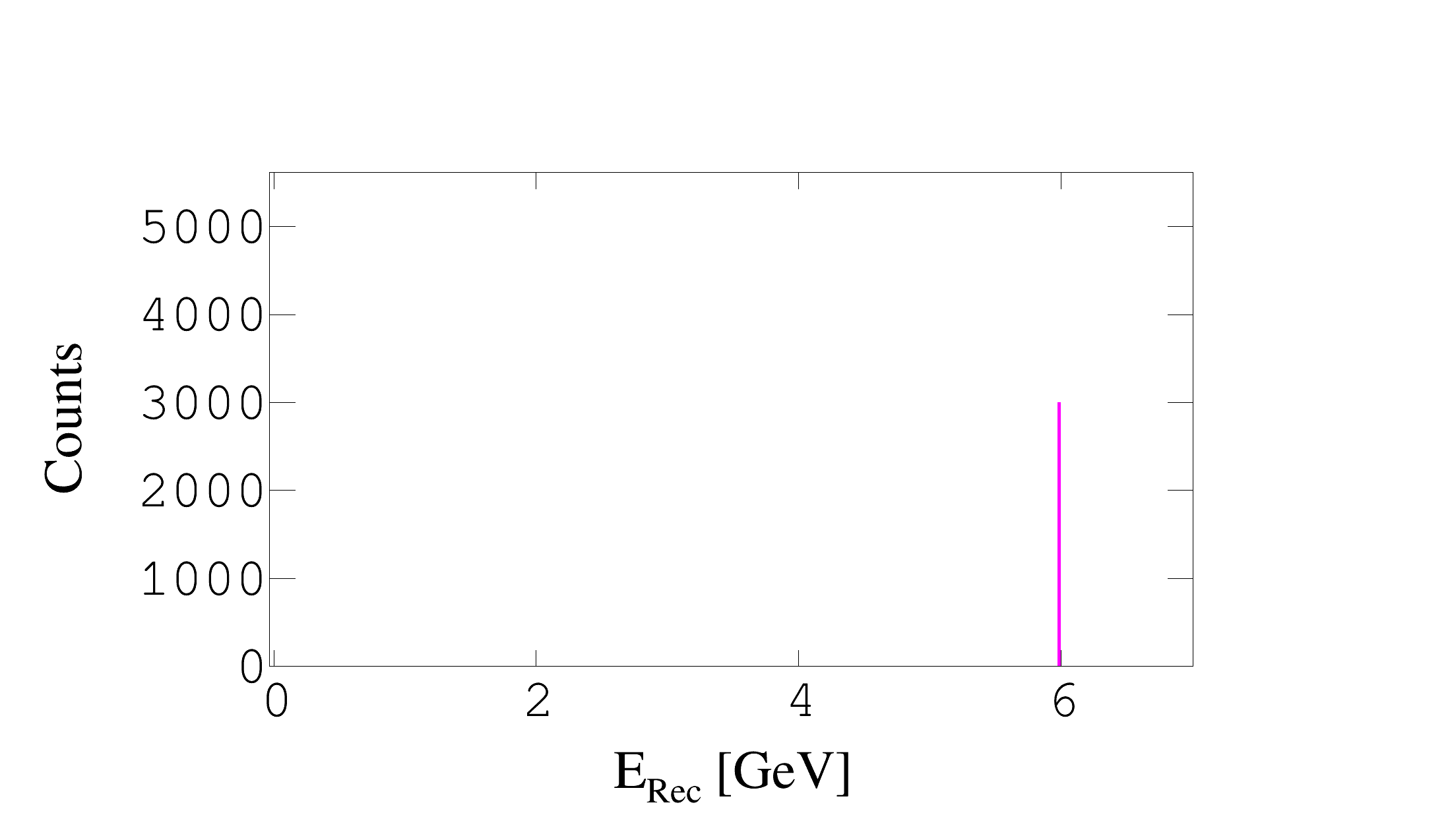 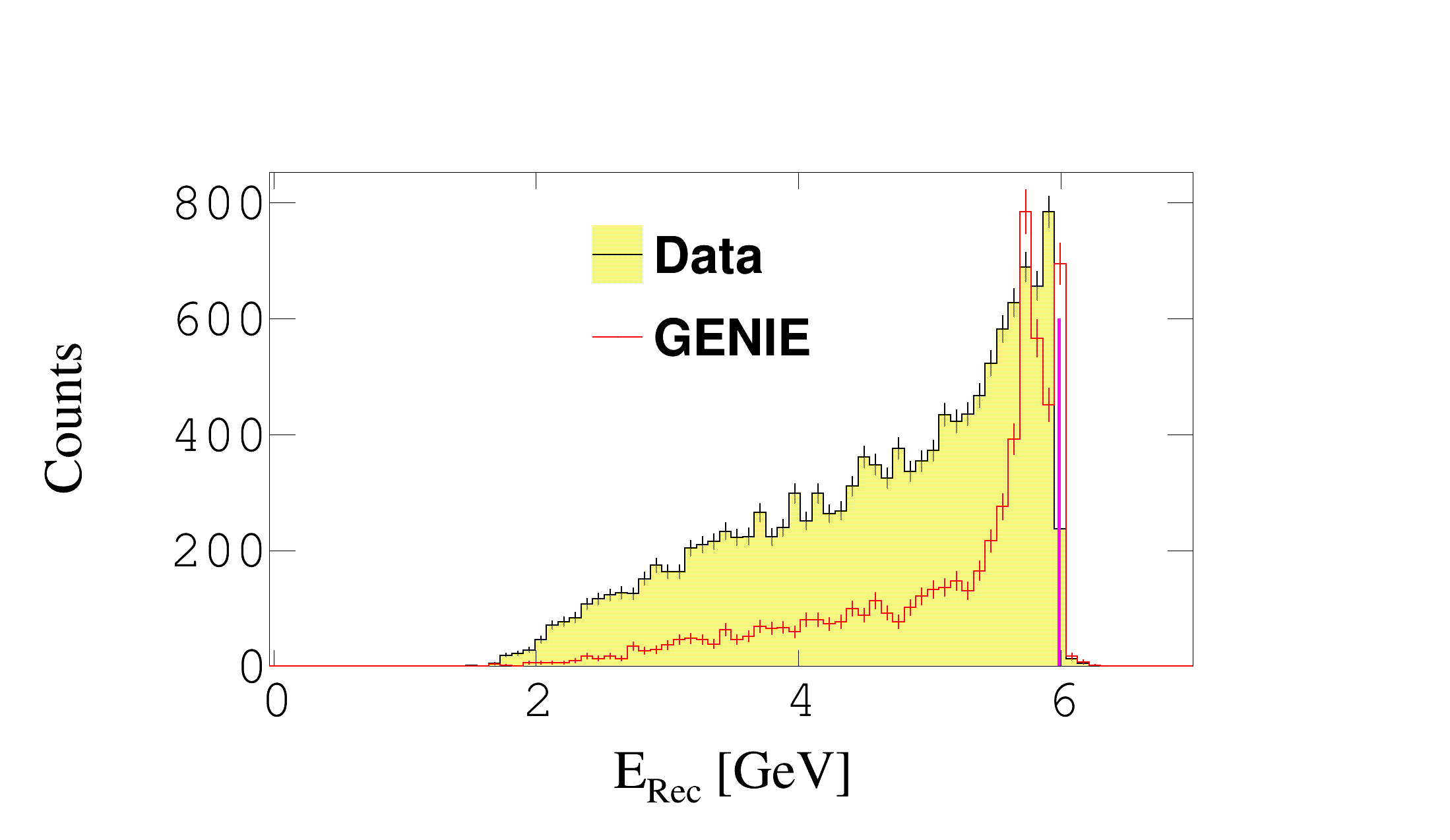 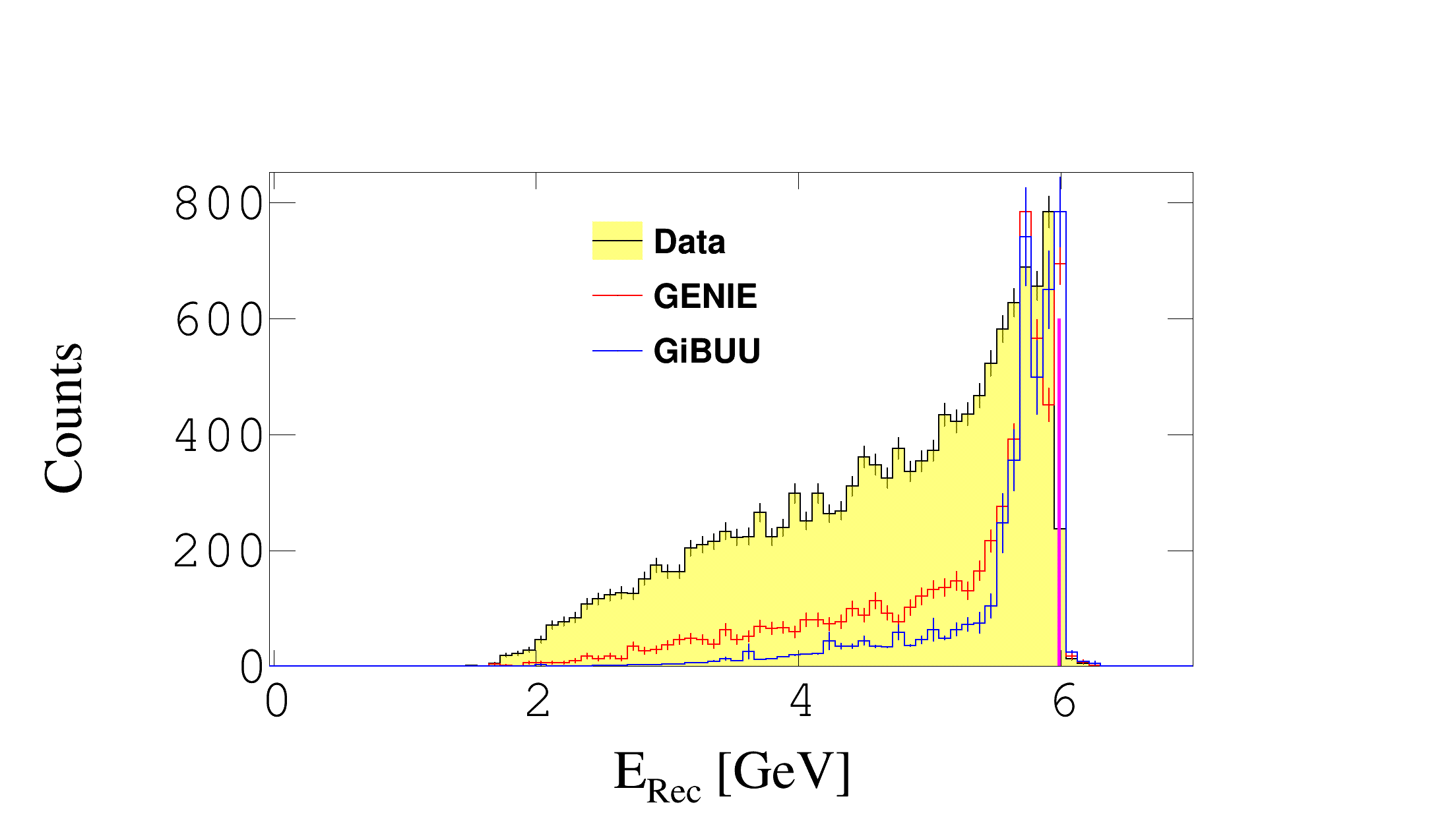 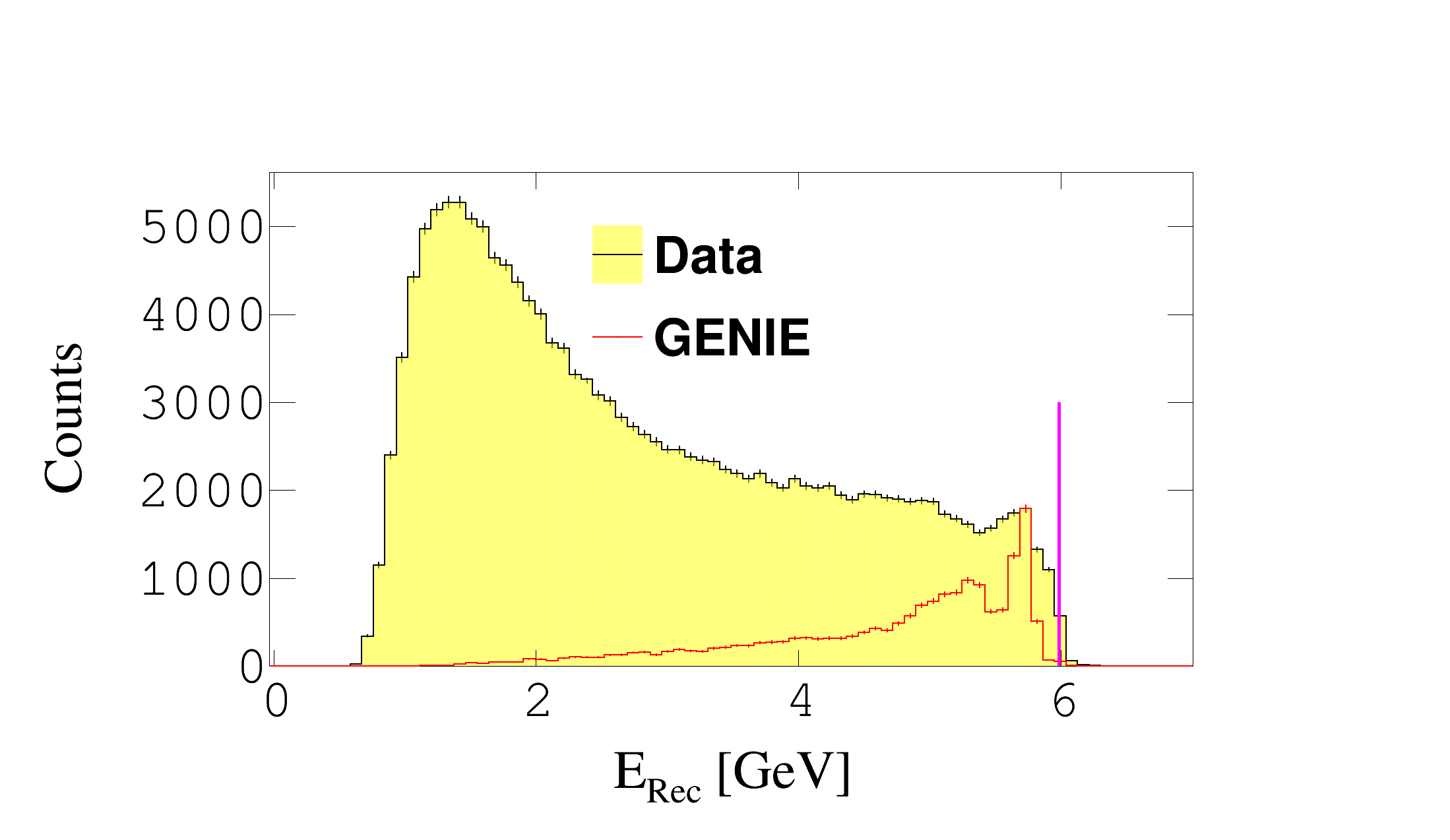 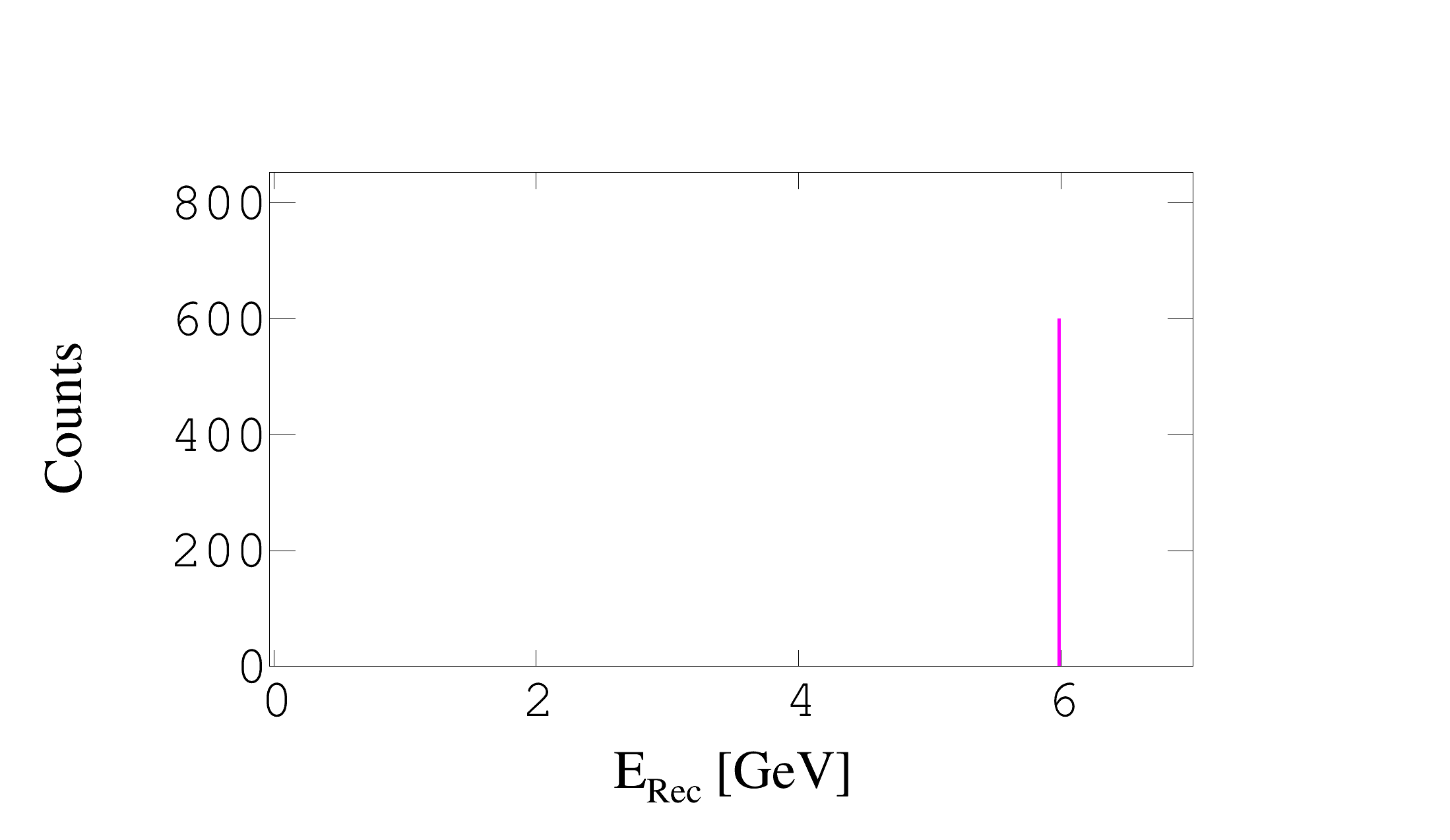 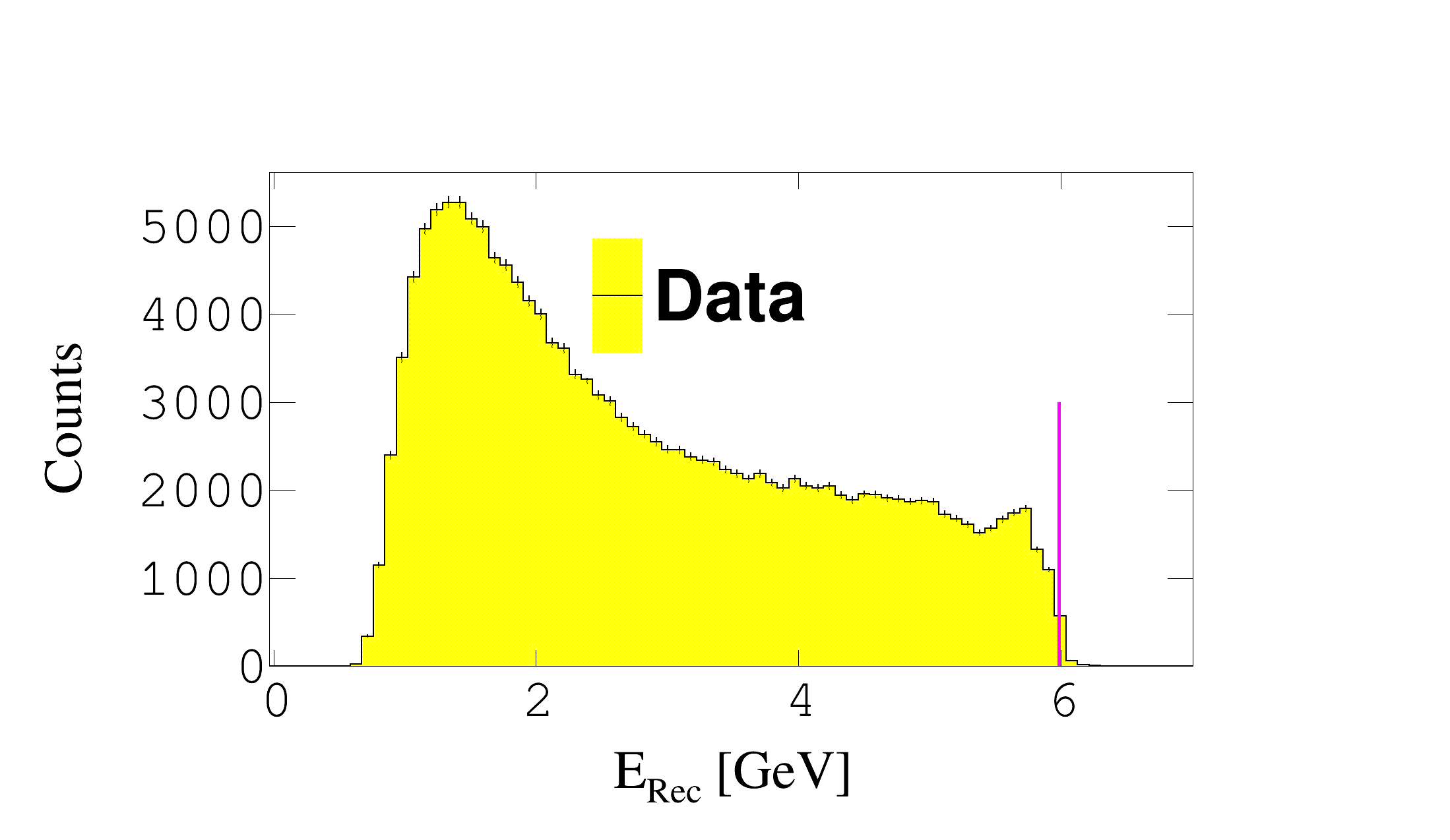 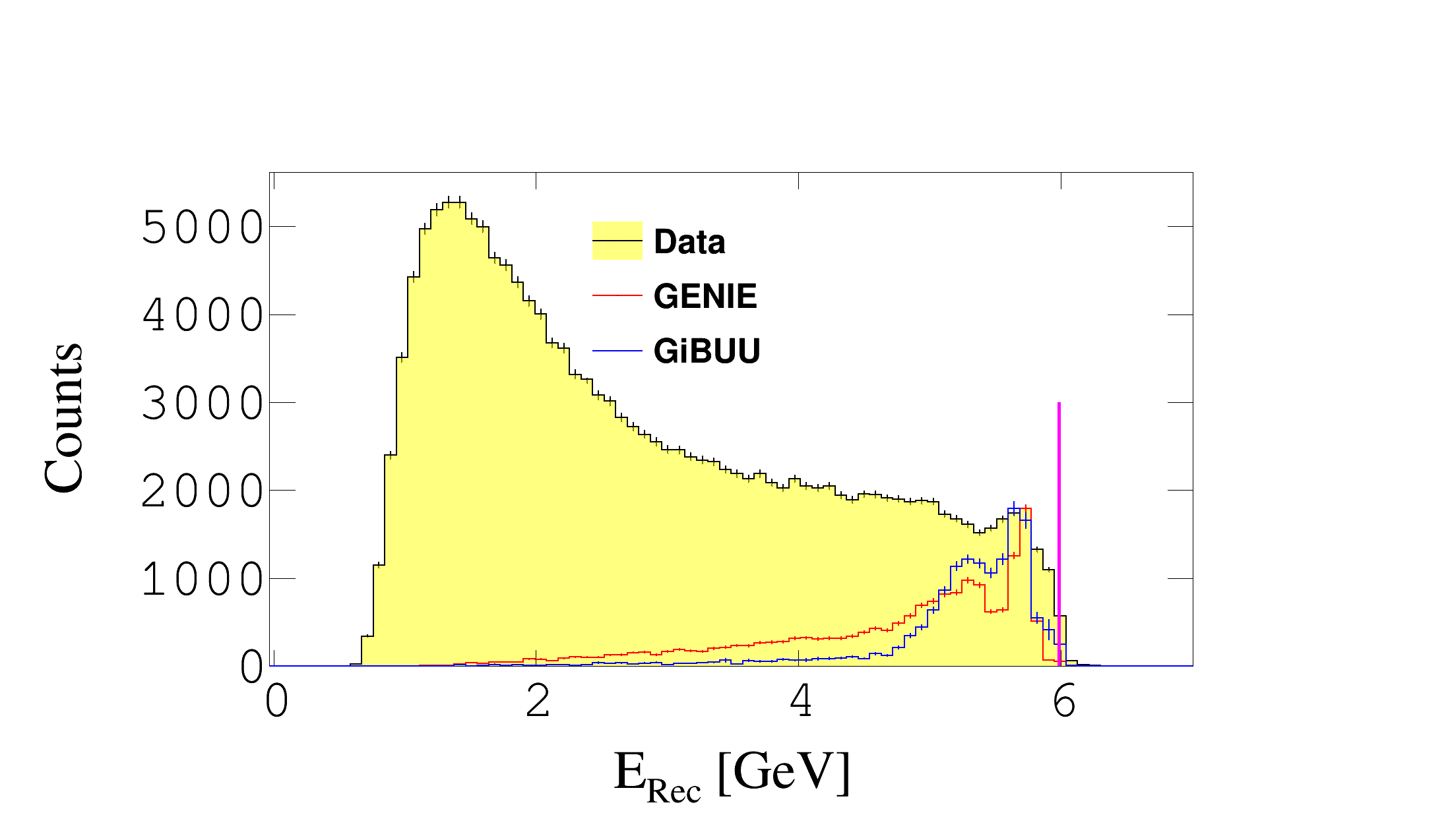 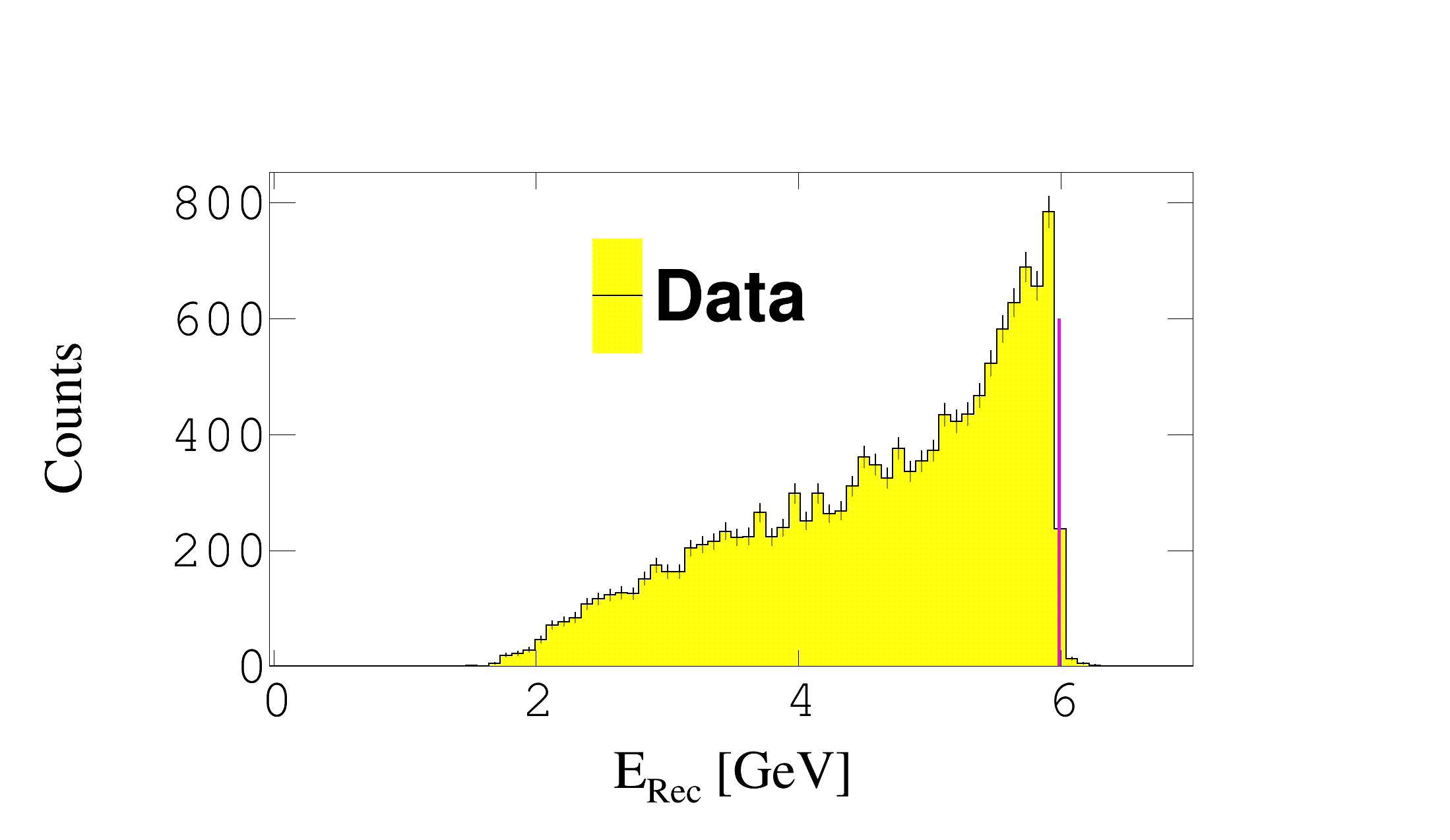 Preliminary
Preliminary
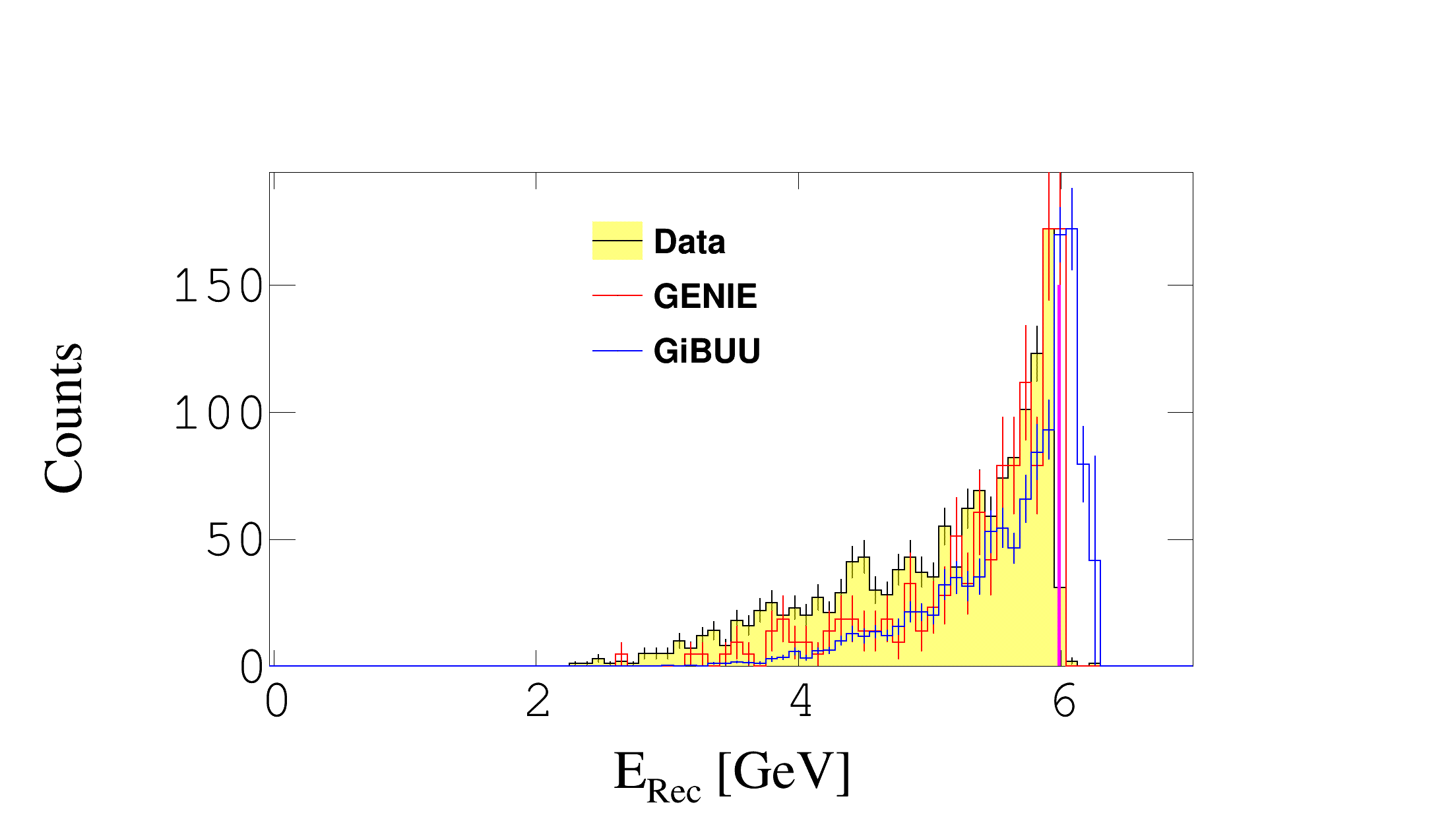 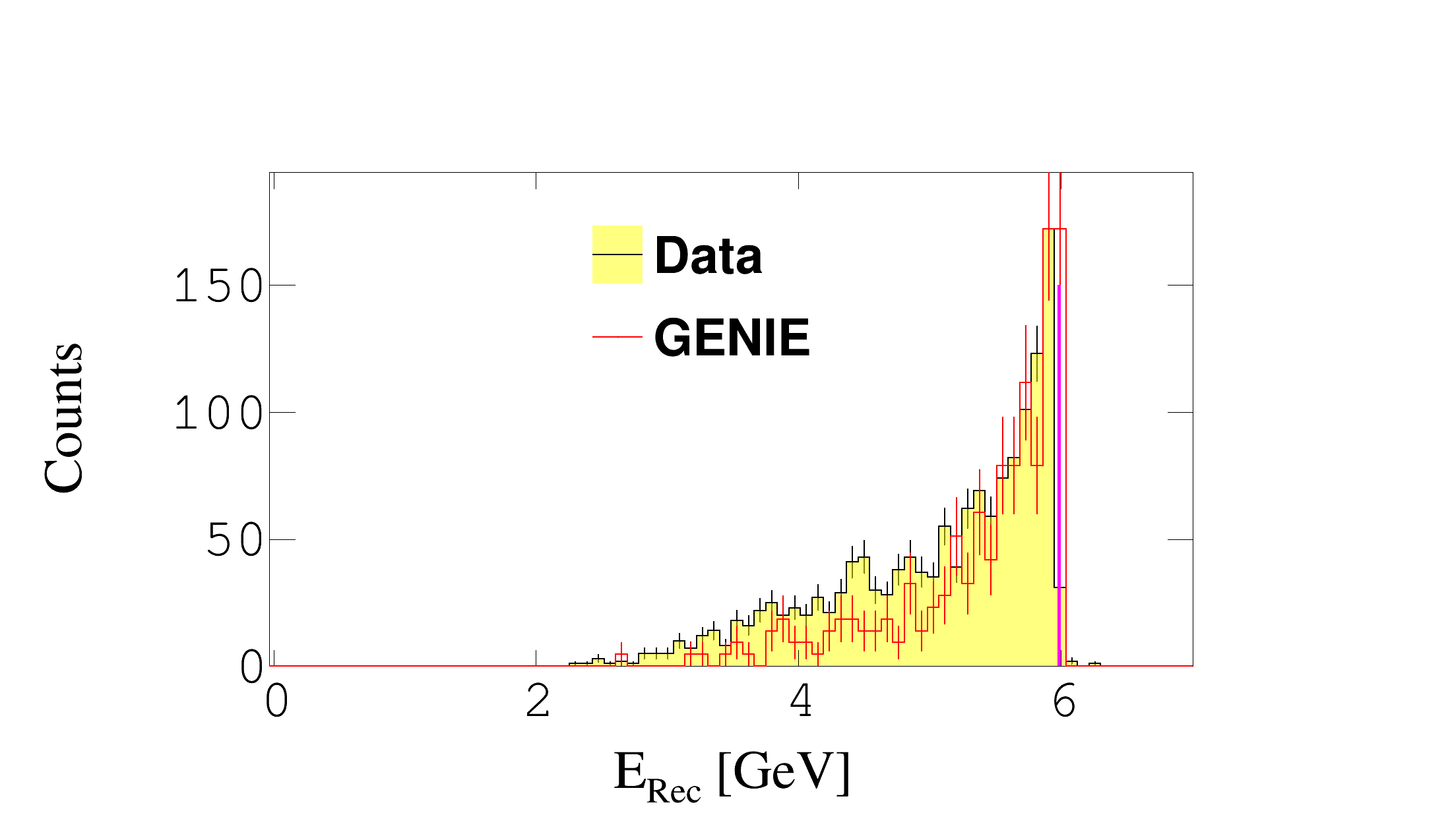 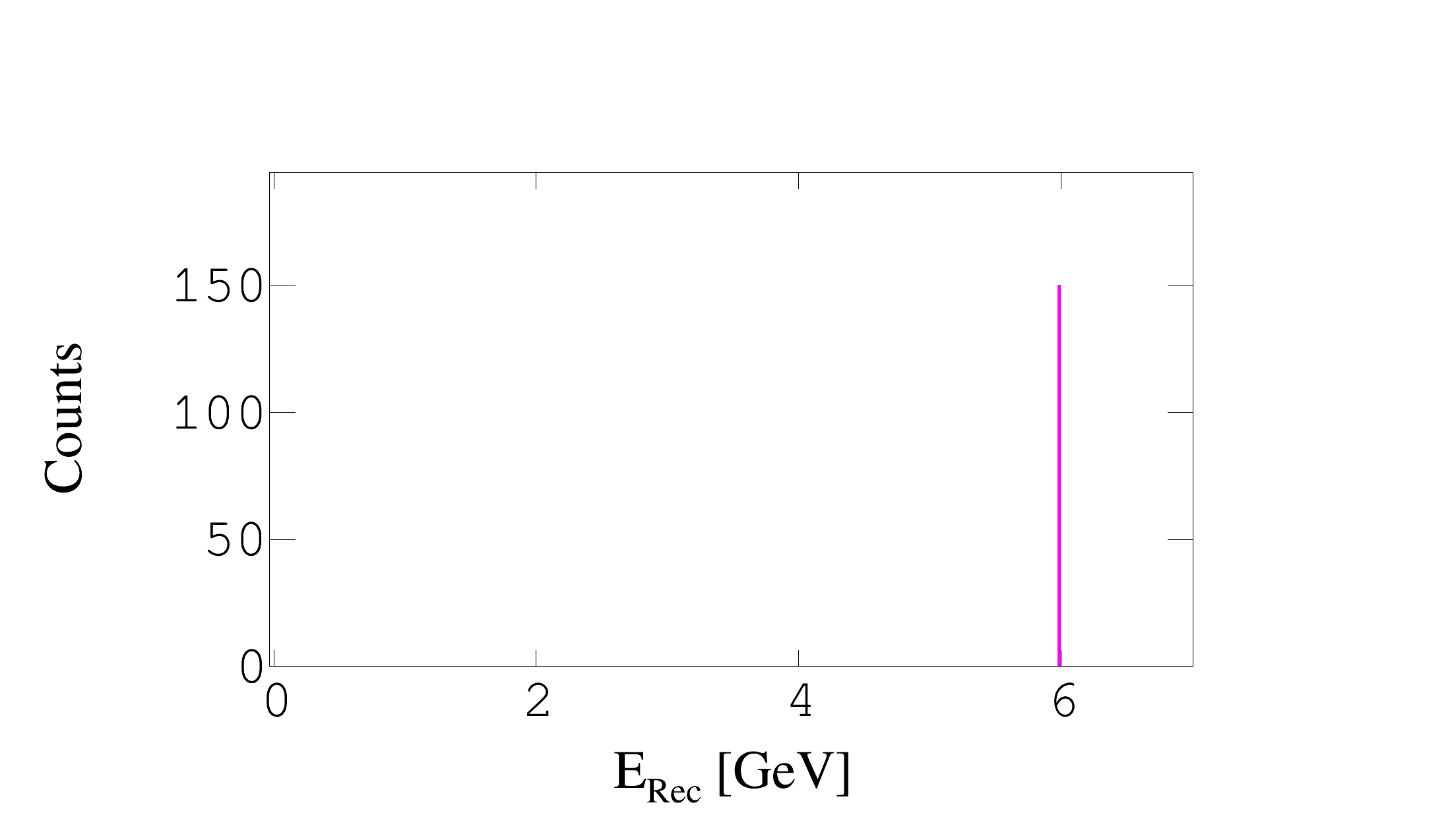 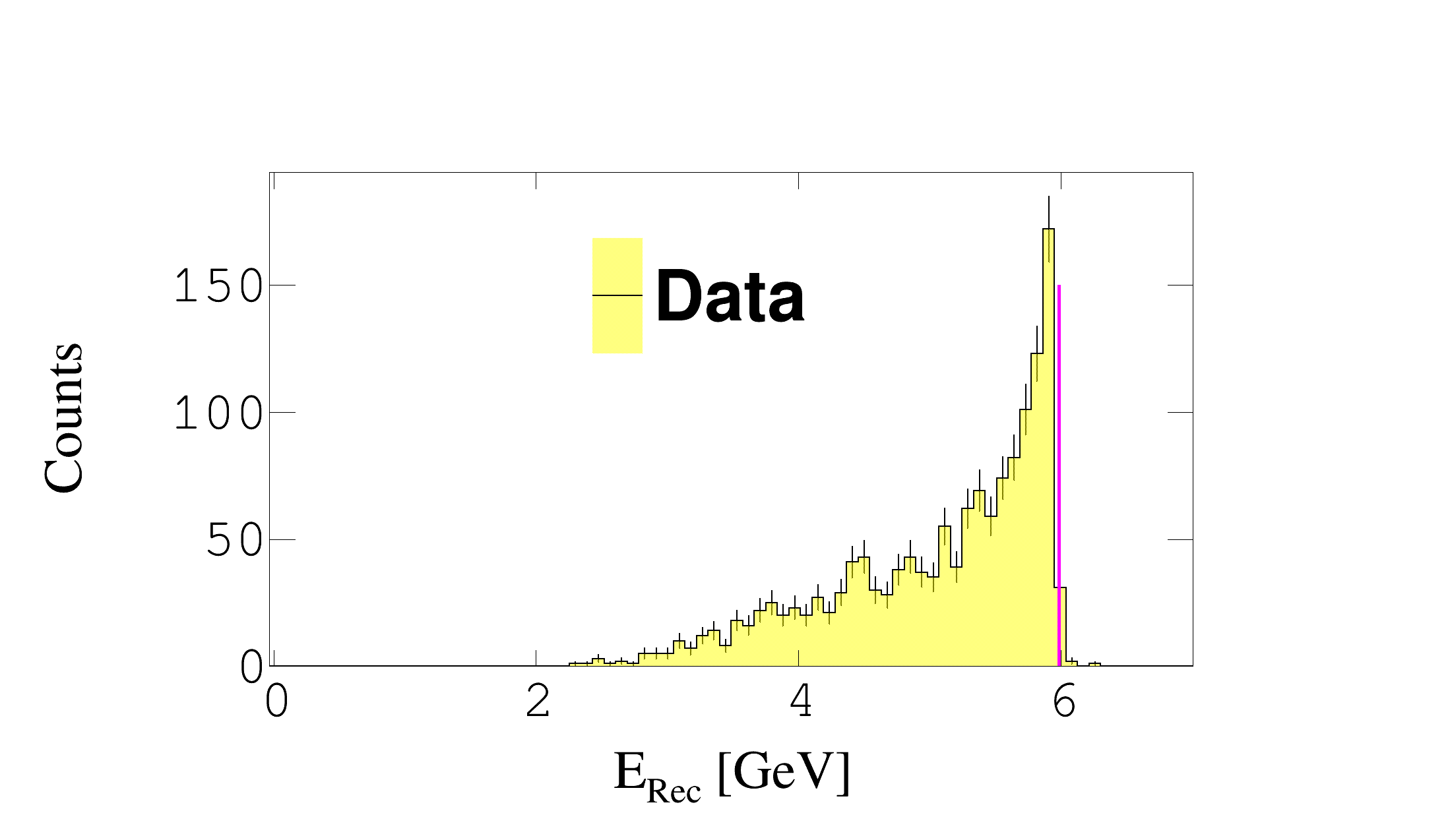 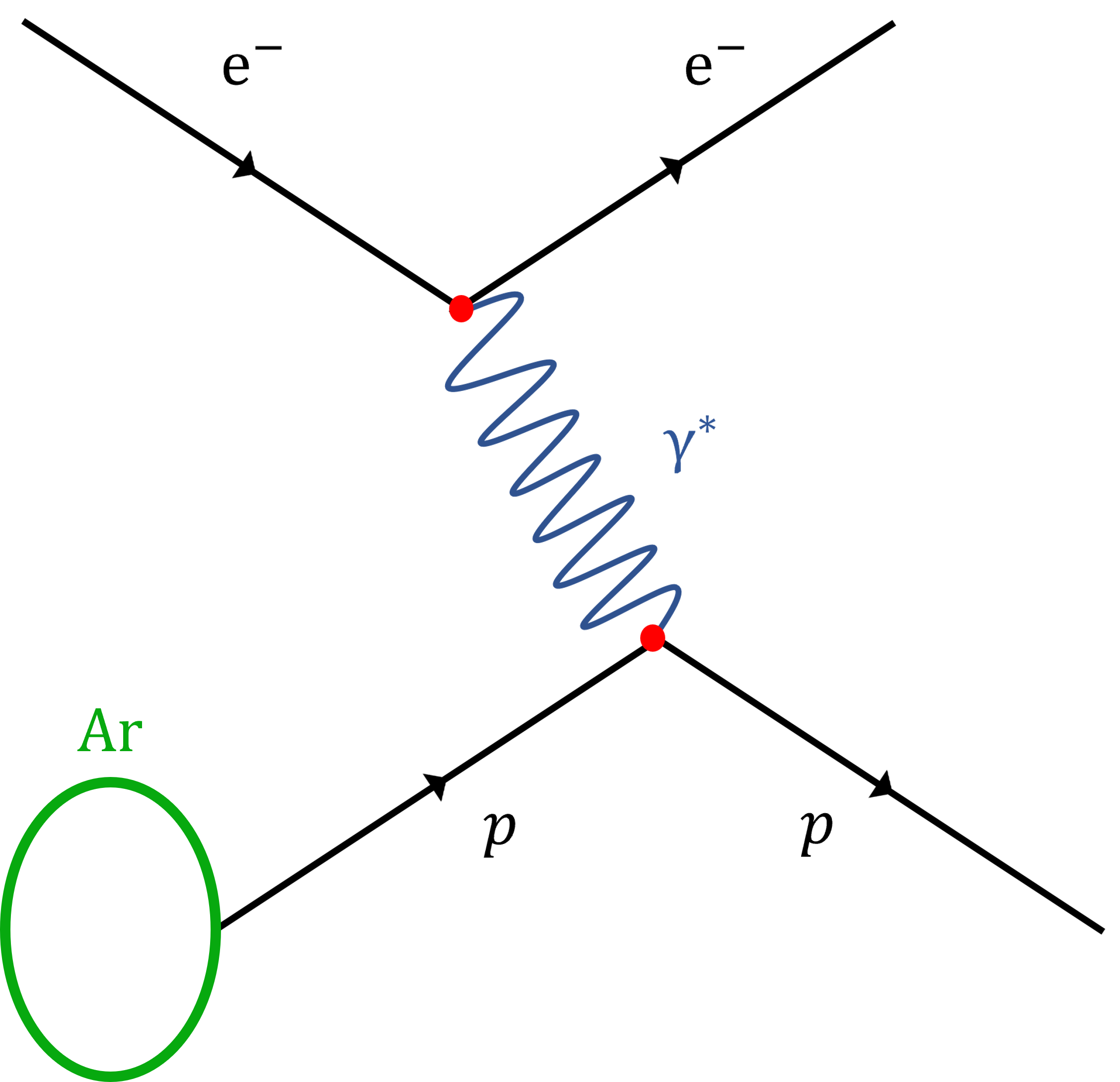 Preliminary
Rhidian Williams
April 6th, 2023 	      14/15
Conclusion
A lot of work has been done
First study with model comparison for exclusive reactions at DUNE kinematics
Plethora of exciting results
Big disagreements from model predictions
A lot of work to do!!!
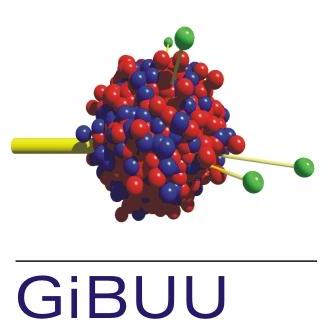 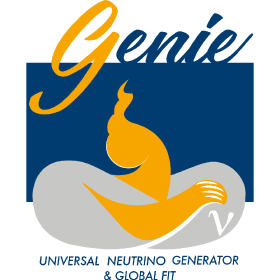 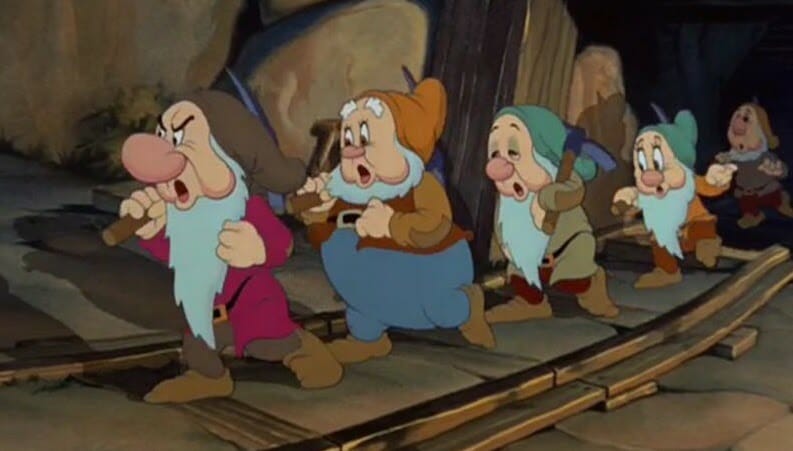 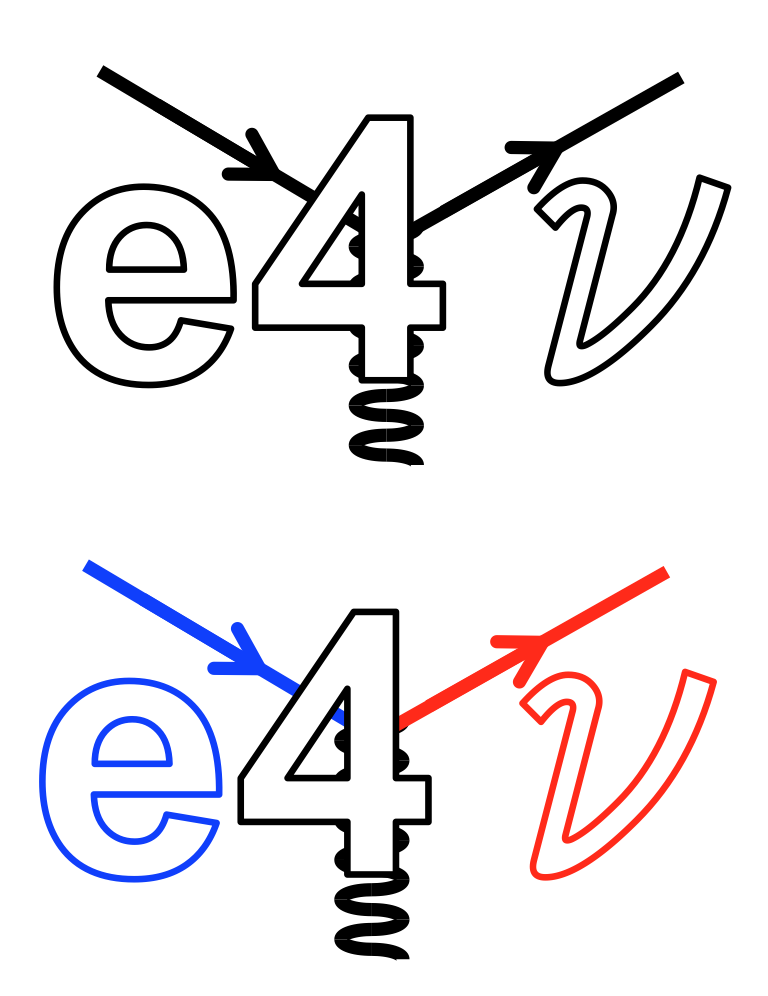 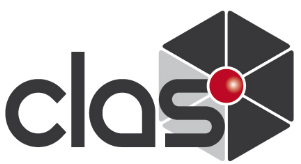 Rhidian Williams
April 6th, 2023 	      15/15